Deep learning in population genetics and multi-omics
Julie Hussin
February 14, 2020
Multi-omics Variation in Biomedical Sciences
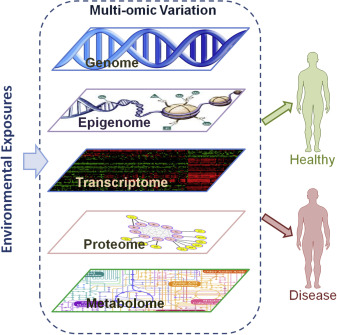 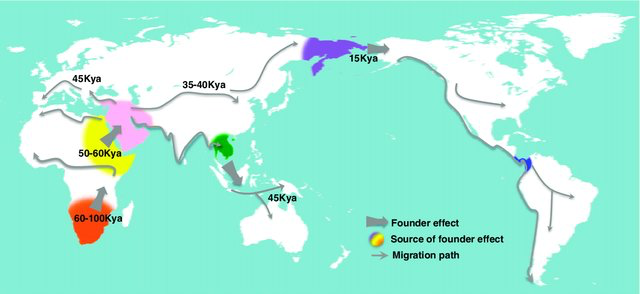 Functional Genomics
Assigning function at the near-nucleotide resolution
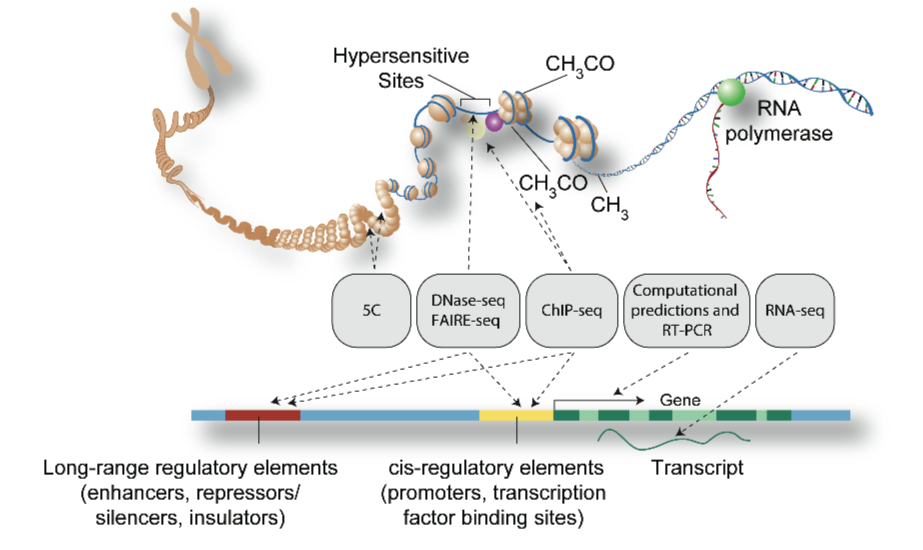 Methylome
Hi-C
Modified from A User's Guide to the Encyclopedia of DNA Elements (ENCODE) in PLoS Biology.
Functional Genomics
Assigning function at the near-nucleotide resolution
Genomic annotation
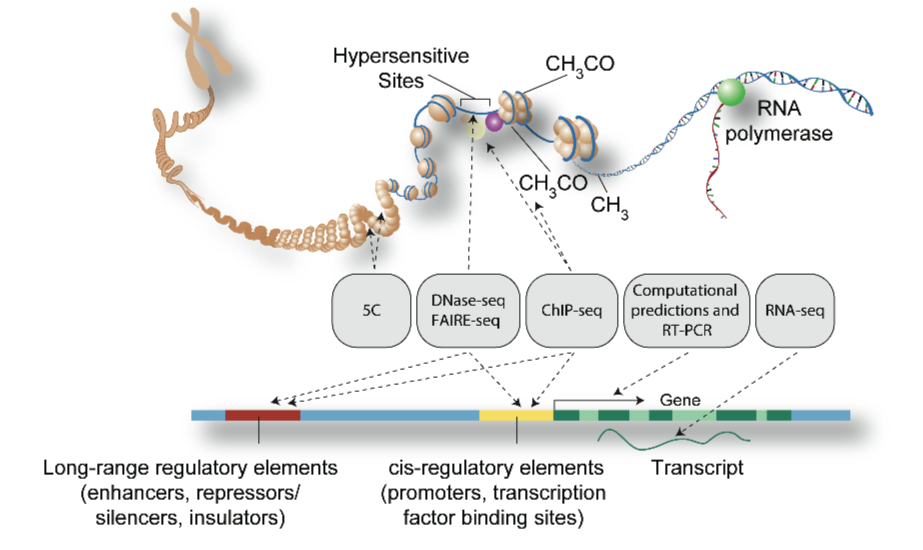 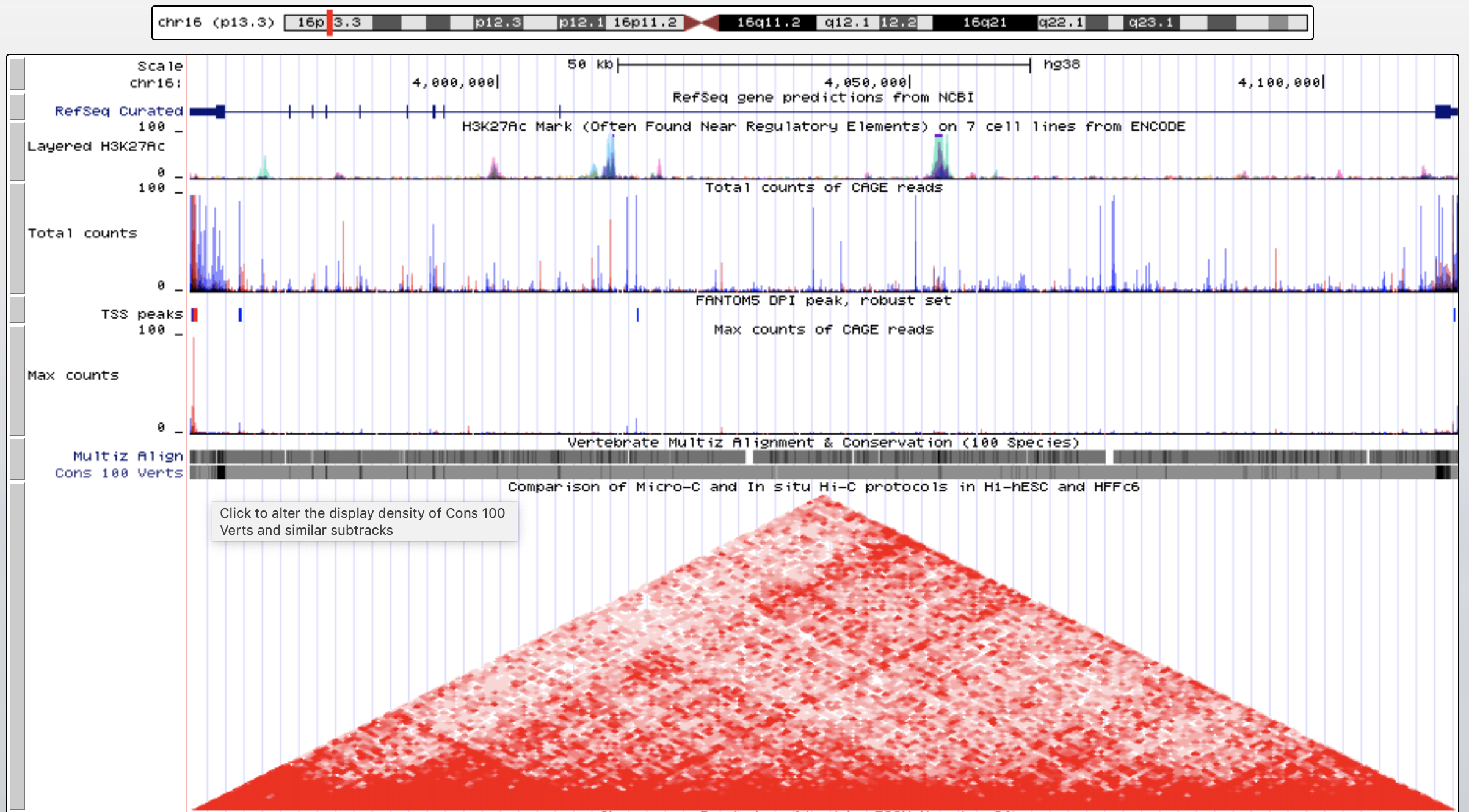 Methylome
Hi-C
Modified from A User's Guide to the Encyclopedia of DNA Elements (ENCODE) in PLoS Biology.
Interpreting non-coding genomic variants
Conservation scores : CADD
60 functional prediction tools
Most assume regulatory elements all have evolutionary constraints (true for protein-coding but not for non-coding)
GWAVA
Random Forest classifier using variant-specific annotations 
Discriminate non-coding variants likely to be involved in disease from benign
Trained with the Human Gene Mutation database vs known common variants (3 control sets)
Could be applied to prioritize candidate functional variants
Not so good when genomic context is controlled for
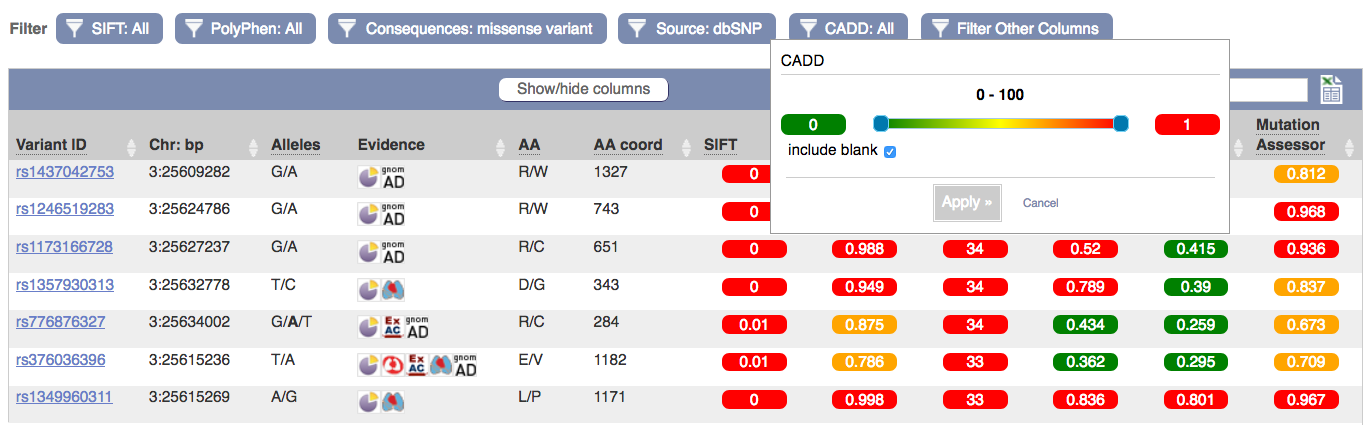 [Speaker Notes: Ritchie, G. R. S., Dunham, I., Zeggini, E., & Flicek, P. (2014). Functional annotation of noncoding sequence variants. Nature Methods, 11(3), 294–296.doi:10.1038/nmeth.2832]
Interpreting non-coding genomic variants
Conservation scores : CADD
60 functional prediction tools
Most assume regulatory elements all have evolutionary constraints (true for protein-coding but not for non-coding)
GWAVA (Richie et al. 2014)
Random Forest classifier using variant-specific annotations 
Discriminate non-coding variants likely to be involved in disease from benign
Trained with the Human Gene Mutation database vs known common variants (3 control sets)
Could be applied to prioritize candidate functional variants
Not so good when genomic context is controlled for
[Speaker Notes: Ritchie, G. R. S., Dunham, I., Zeggini, E., & Flicek, P. (2014). Functional annotation of noncoding sequence variants. Nature Methods, 11(3), 294–296.doi:10.1038/nmeth.2832]
Interpreting non-coding genomic variants
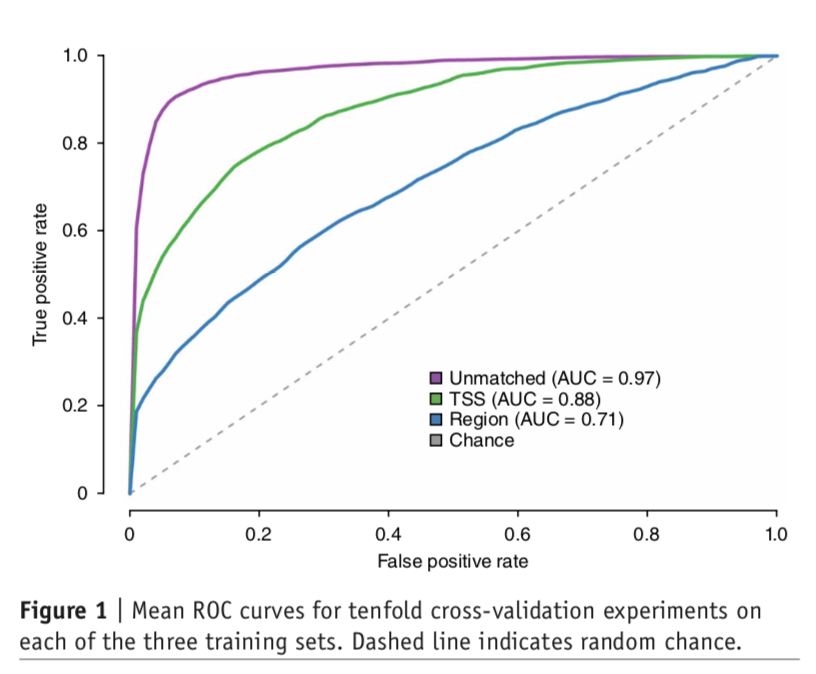 Conservation scores : CADD
60 functional prediction tools
Most assume regulatory elements all have evolutionary constraints (true for protein-coding but not for non-coding)
GWAVA (Richie et al. 2014)
Random Forest classifier using variant-specific annotations 
Discriminate non-coding variants likely to be involved in disease from benign
Trained with the Human Gene Mutation database vs known common variants (3 control sets)
Could be applied to prioritize candidate functional variants
Not so good when genomic context is controlled for
[Speaker Notes: Ritchie, G. R. S., Dunham, I., Zeggini, E., & Flicek, P. (2014). Functional annotation of noncoding sequence variants. Nature Methods, 11(3), 294–296.doi:10.1038/nmeth.2832]
Interpreting non-coding genomic variants
Motif database and Motif search (JASPAR, MEME suite)
A motif is a sequence pattern that occurs repeatedly in a group of related DNA/protein sequences 
Often associated with some biological function
Needs prior knowledge/hypothesis
MEME suite
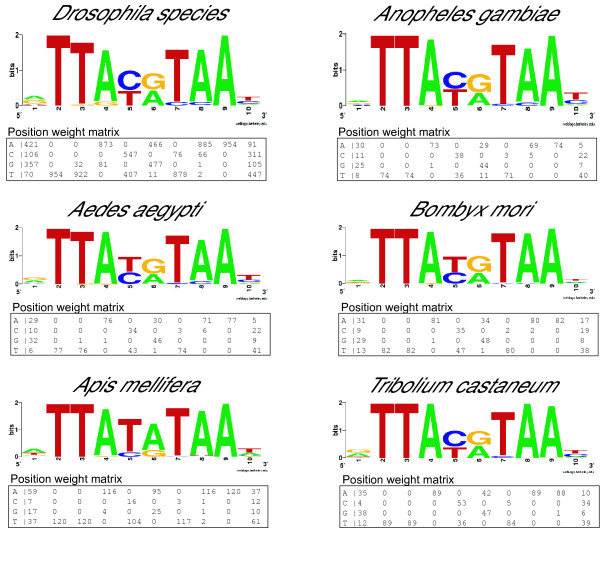 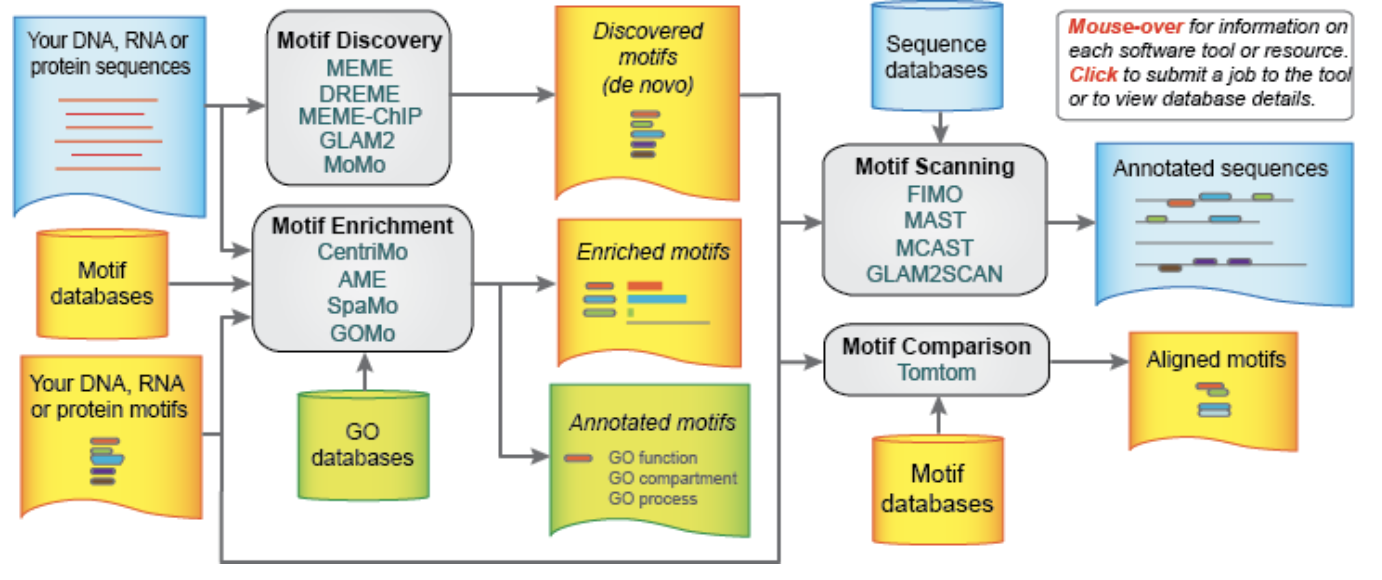 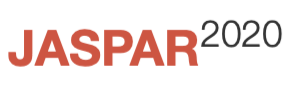 [Speaker Notes: Ritchie, G. R. S., Dunham, I., Zeggini, E., & Flicek, P. (2014). Functional annotation of noncoding sequence variants. Nature Methods, 11(3), 294–296.doi:10.1038/nmeth.2832]
Functional Genomics
Assigning function at the near-nucleotide resolution
Massive datasets!!!
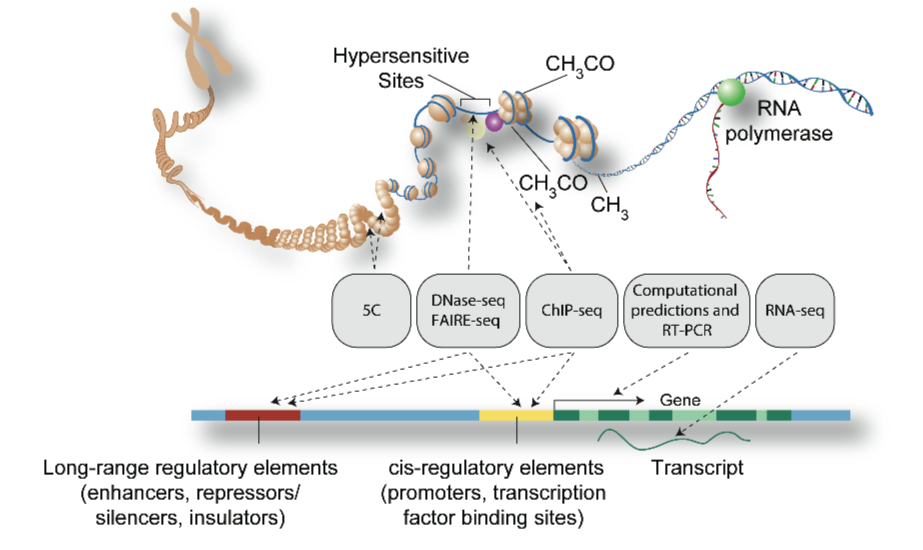 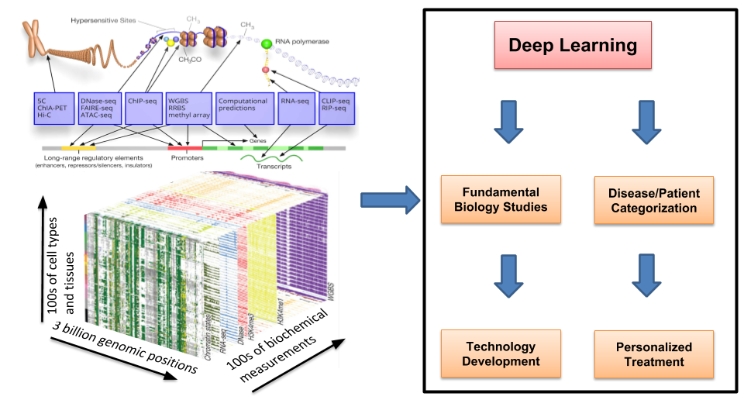 Methylome
Hi-C
Eg. ENCODE
Modified from A User's Guide to the Encyclopedia of DNA Elements (ENCODE) in PLoS Biology.
[Speaker Notes: The functional genomics high-throughput sequencing data generated by the ENCODE project (18) and the NIH Roadmap Epigenomics project (19) facilitates the systematic annotation of TF binding profiles, which makes it possible to identify cell type-specific regulatory elements and to study the TF binding intensities to various DNA sequences. The high-throughput chromosome conformation capture sequencing data helps to uncover genome-wide chromatin organization and interactions (20), enabling the identification of target genes for distal regulatory elements.]
Deep learning in functional genomics
Capability to automatically discover predictive signatures
Can handle high-dimensional data 
Examples : 
DeepBind
DeepSEA 
Basset
DanQ 
Basenji (BioRxiv: https://doi.org/10.1101/161851)
DeFine
Annotation: modify your input sequence to add variant and see how the prediction changes
Feature representation
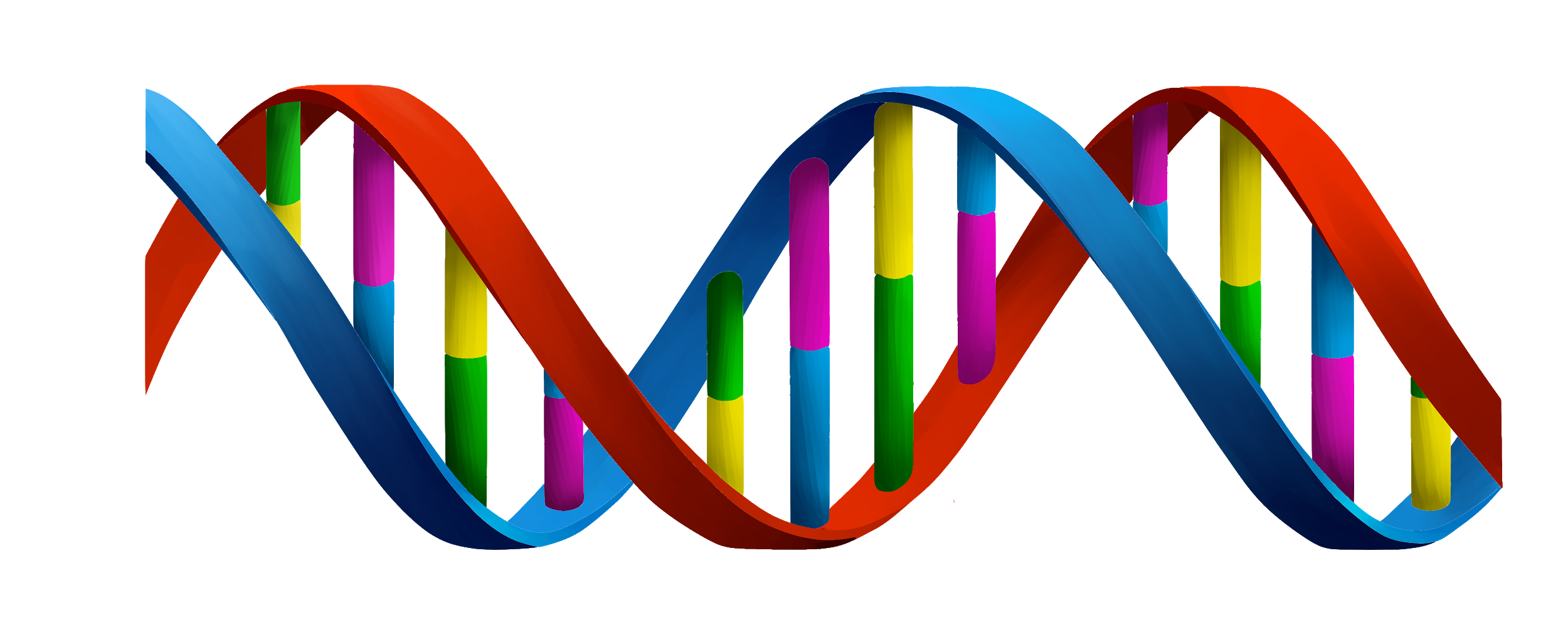 Feature representation allows for more efficient learned representation as in the case of embeddings, as well as transforming the data modality as in the case of one-hot-encoding the nucleotide sequence.
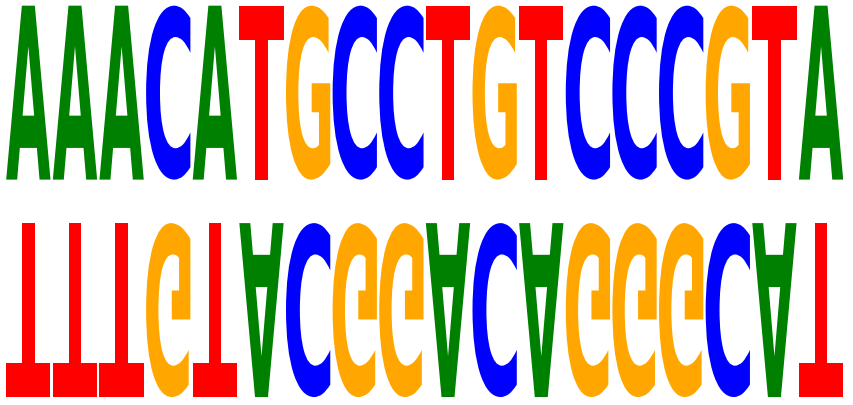 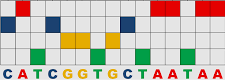 Taking advantage explicitly of known biological insights into the representation. 

For example,  sequences and their reverse complement outperforms feeding the sequence in one direction alone[7]
Embeddings allow DNA sequences to be represented in a latent vector space [5] [6]
One hot encoding sequences allows CNN architectures to be applied to genomic sequences
Basset
Deep CNNs to predict genome accessibility 
Accessibility of DNA sequences is mapped by DNase-seq 
Done in 164 cell types by the ENCODE Project Consortium and Roadmap Epigenomics Consortium 
The network learns:
relevant sequence motifs
regulatory logic to allow cell-specific predictions
Assignment of cell-specific scores to candidate variants that reflect accessibility difference predicted by the model between the two alleles
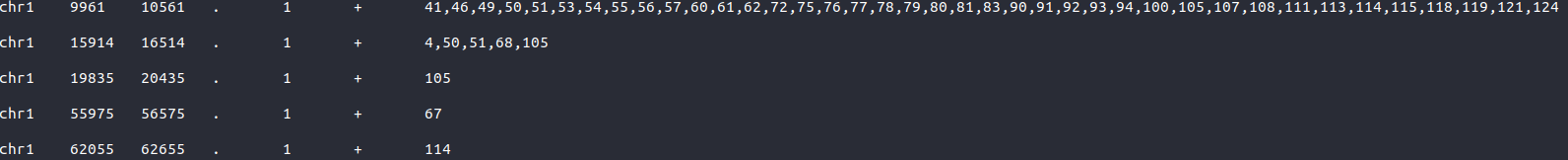 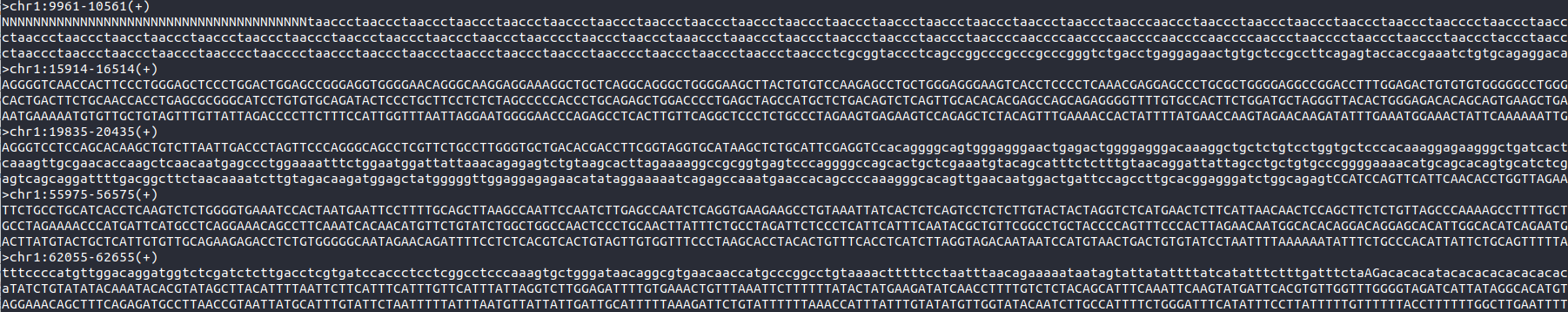 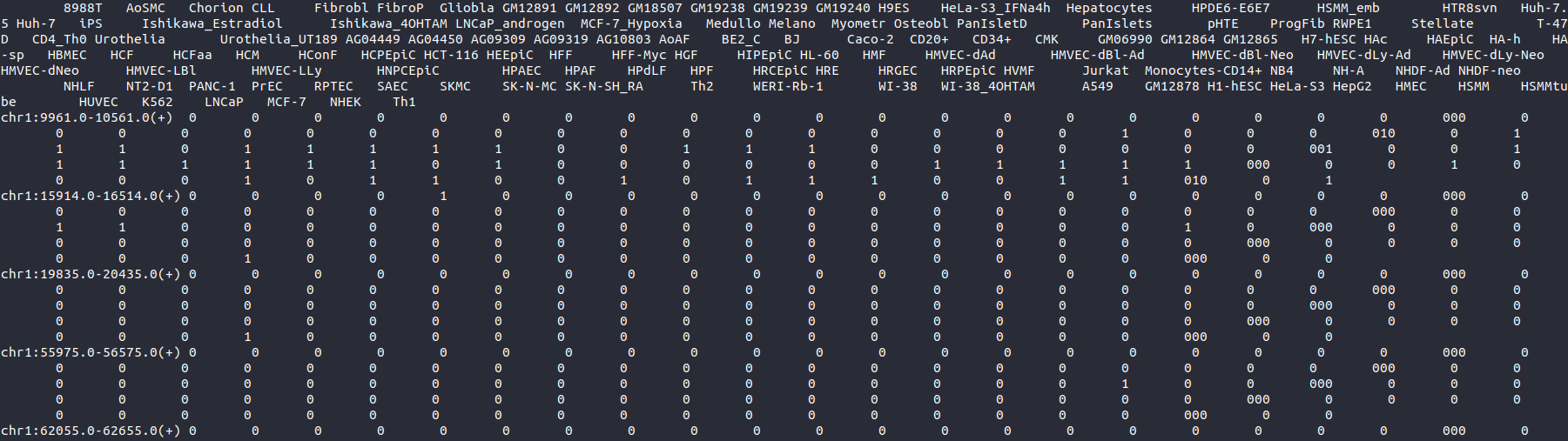 13
Emad Takla
Basset
Input


    300 Convolutions Filters, width = 19
    Pooling Layer = 3
    200 Convolutions Filters, width = 11
    Pooling Layer = 4
    200 Convolutions Filters, width = 7
    Pooling Layer = 4


    Fully Connected = 1000 neuron
    Dropout = 0.3
    Fully Connected = 1000 neuron
    Dropout = 0.3

    Output (164 Outputs are independent, using independent sigmoids and not a Soft max)
Basset
The initial convolution layer corresponds to optimizing the weights of a set of PWMs. PWM filters search for their motifs along the sequence
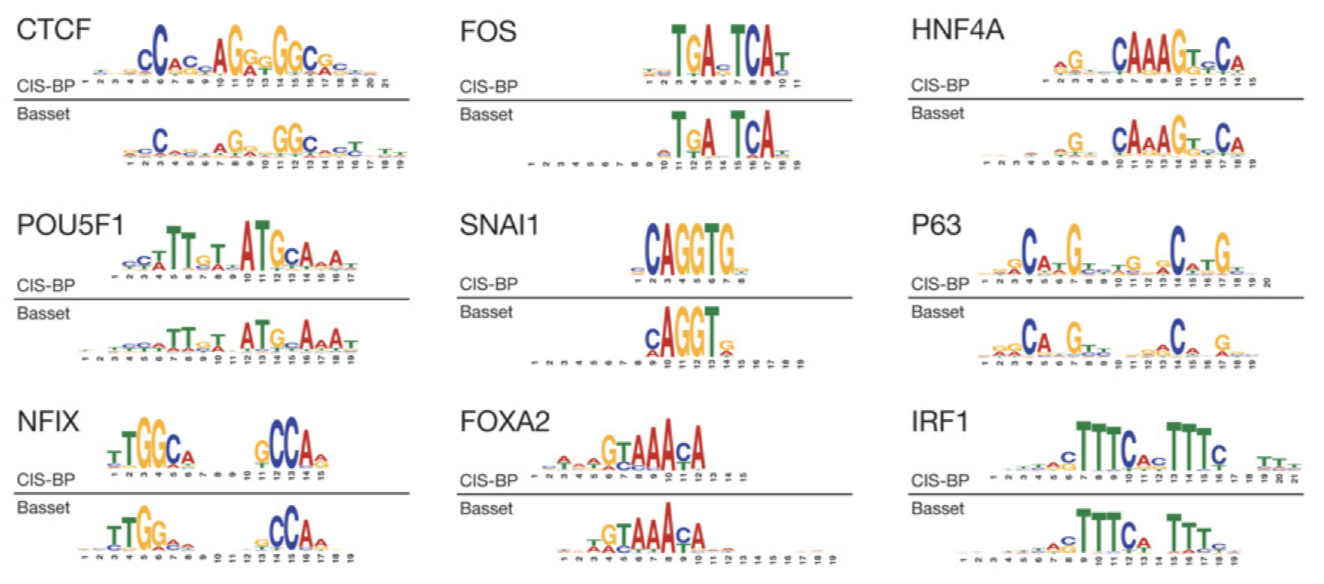 Subsequent convolutional layers operate analogously on the output of the prior layer.
Learns sophisticated regulatory codes that combine the recognized sequence motifs
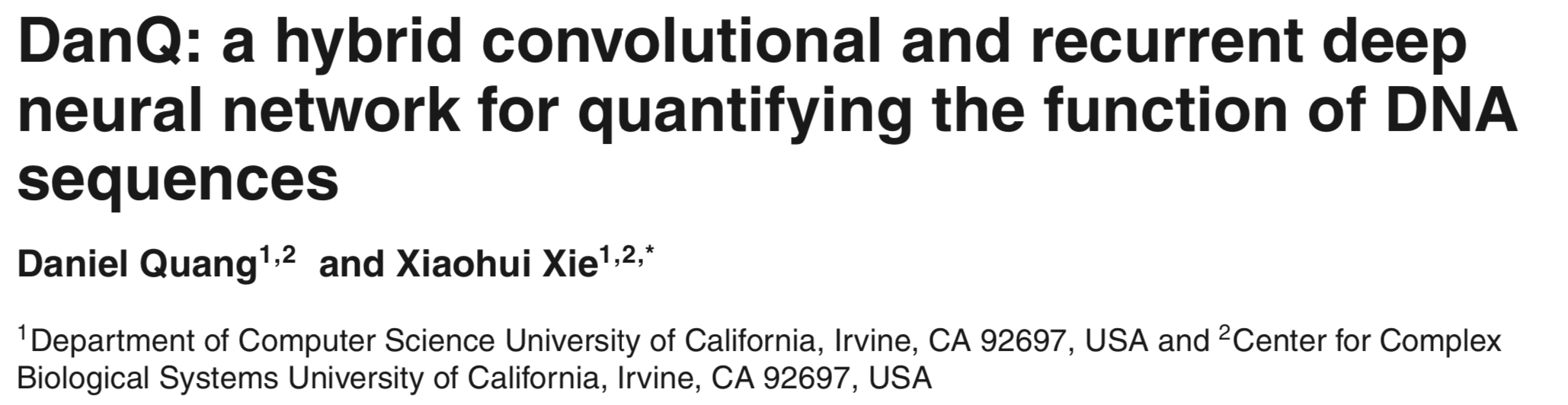 DANQ
Hybrid CNN/RNN
CNN filters act like position-weight matrix motif scanners. 

Recurrent models are better suited for sequence-based tasks.  

Hybrid CNN/RNN architecture allows taking advantage of both capabilities of these architectures.

The resulting models had always outperformed models that have used either architectures alone.
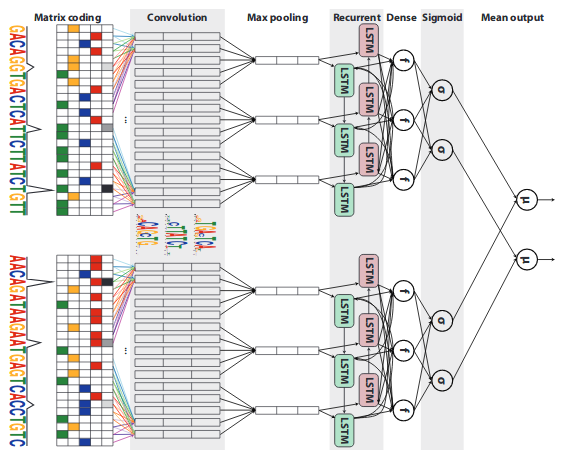 Hybrid architecture with the nucleotides sequence and its reverse complement as an input
Multitask and Multimodal Learning
Shown in non-biological problems to increase a neural network’s performance
Output
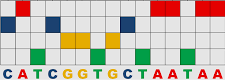 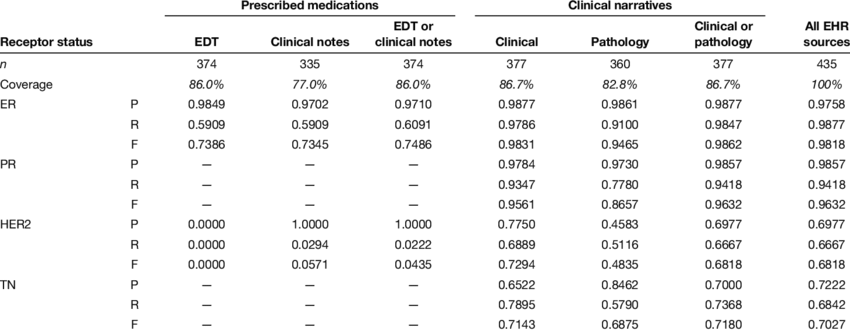 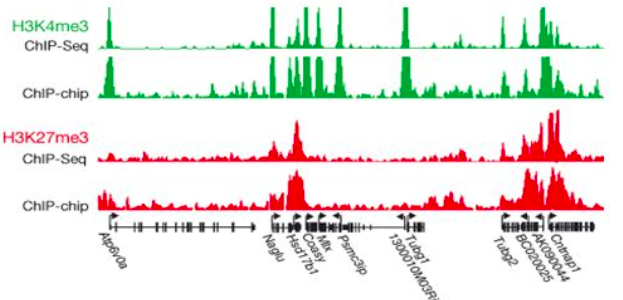 Input 3
(Tabular)
Input 1(image-like)
Input 2
(Numeric series)
Multimodal learning can learn a shared representation between modalities.
[Speaker Notes: Multitask deep learning is creating a deep neural network predicting multiple independent tasks. Multimodal learning was shown in non-biological problems to increase a neural network’s performance. One hypothesis for that is that such tasks forces the network to learn the shared relevant information for the tasks from all modals, biasing the network to learn more relevant features and lower the effect of the noise carried by the different input signals[9].]
Multitask and Multimodal Learning
Multitask learning is using the same input into predicting different tasks. 


Basset network was an early successful example of multi-task approach in genomics.
Shown in non-biological problems to increase a neural network’s performance
Output
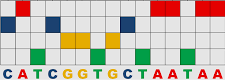 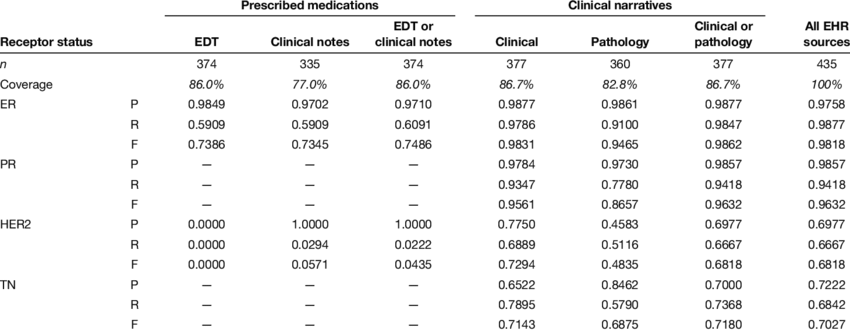 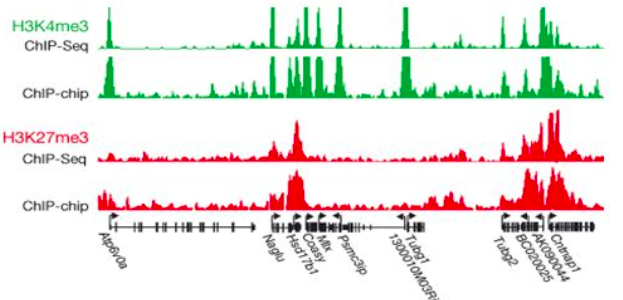 Input 3
(Tabular)
Input 1(image-like)
Input 2
(Numeric series)
Output 1
(e.g. cell line 1)
Output 2
(e.g. cell line 2)
Output 3
(e.g. cell line 3)
Output 4
(e.g. cell line 4)
Output 5
(e.g. cell line 5)
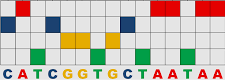 Multimodal learning can learn a shared representation between modalities.
[Speaker Notes: Multitask deep learning is creating a deep neural network predicting multiple independent tasks. Multimodal learning was shown in non-biological problems to increase a neural network’s performance. One hypothesis for that is that such tasks forces the network to learn the shared relevant information for the tasks from all modals, biasing the network to learn more relevant features and lower the effect of the noise carried by the different input signals[9].]
Population Genetics
Emerged from early efforts to reconcile Mendelian genetics with evolution
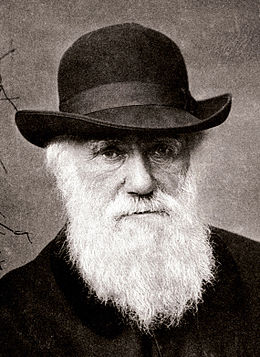 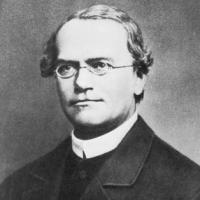 Charles Darwin
1809-1882
Gregor Mendel
1822-1884
[Speaker Notes: rules of Mendelian genetics are nearly universal across diploids:
 genome of an individual is formed from two gametes that fused to form a zygote. The genomes of each gamete originate from a parental genome through meiosis, in particular the segregation and recombination of the parental genome’s two gametes.

Particulate model:
Offspring are a combination of both parents
The characteristics of both parents are passed on to the next generation as separate entities
Variation is maintained over time]
Population Genetics
Population genetics is the study of how the genetic composition of natural populations has changed over successive generations.
The driving forces of biological evolution are:
Mutation
Structure 
Genetic drift 
Selection 
Migration 
Recombination
Classical approaches: Mathematical models
Mathematical representation of a biological process to do inference
Give a set of “expected values” through equations
Parameters : constants in equation we specify or estimate
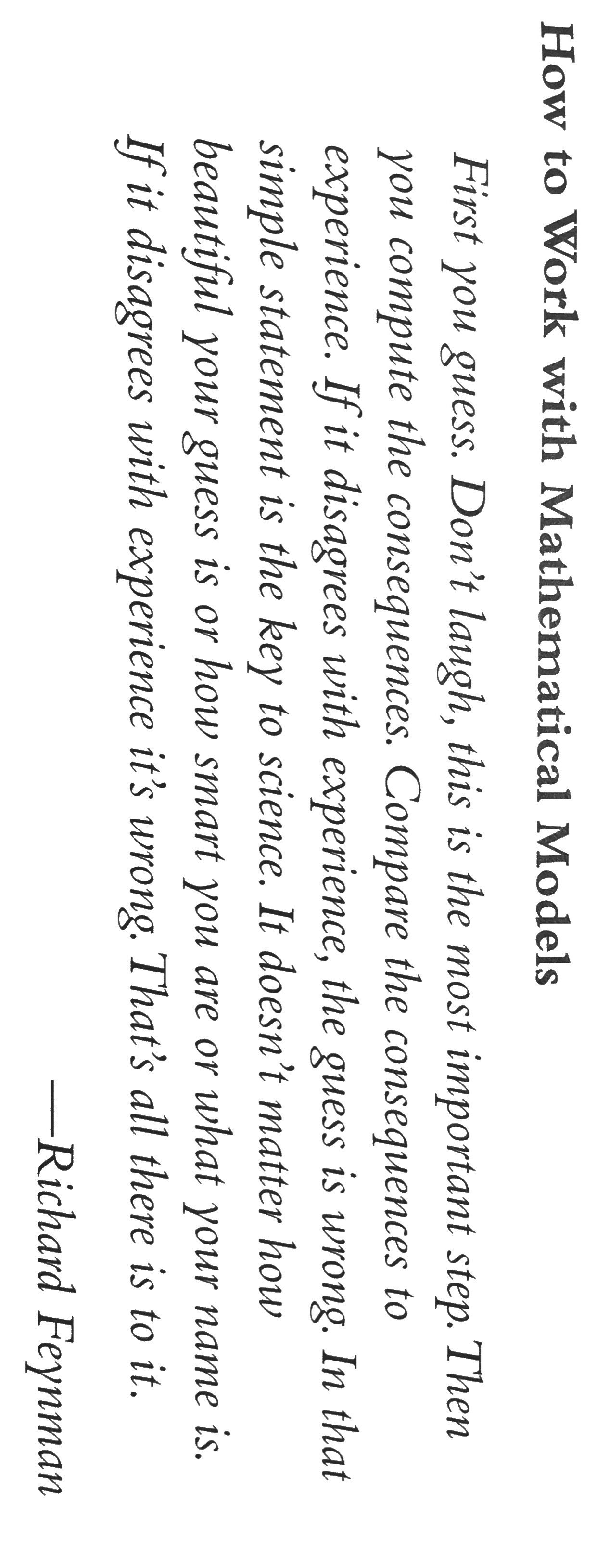 [Speaker Notes: Students are generally skeptical of mathematical models and resist them

What do you want to know
Biological assumptions
Express assumption and question in equations, define symbols
Solve
Analyse the prediction
Compare to reality
If do not match return to step 2 and modify assumptions]
Population Structure
Extreme example for a locus with 2 alleles: 
A (frequency p)
a (frequency q)
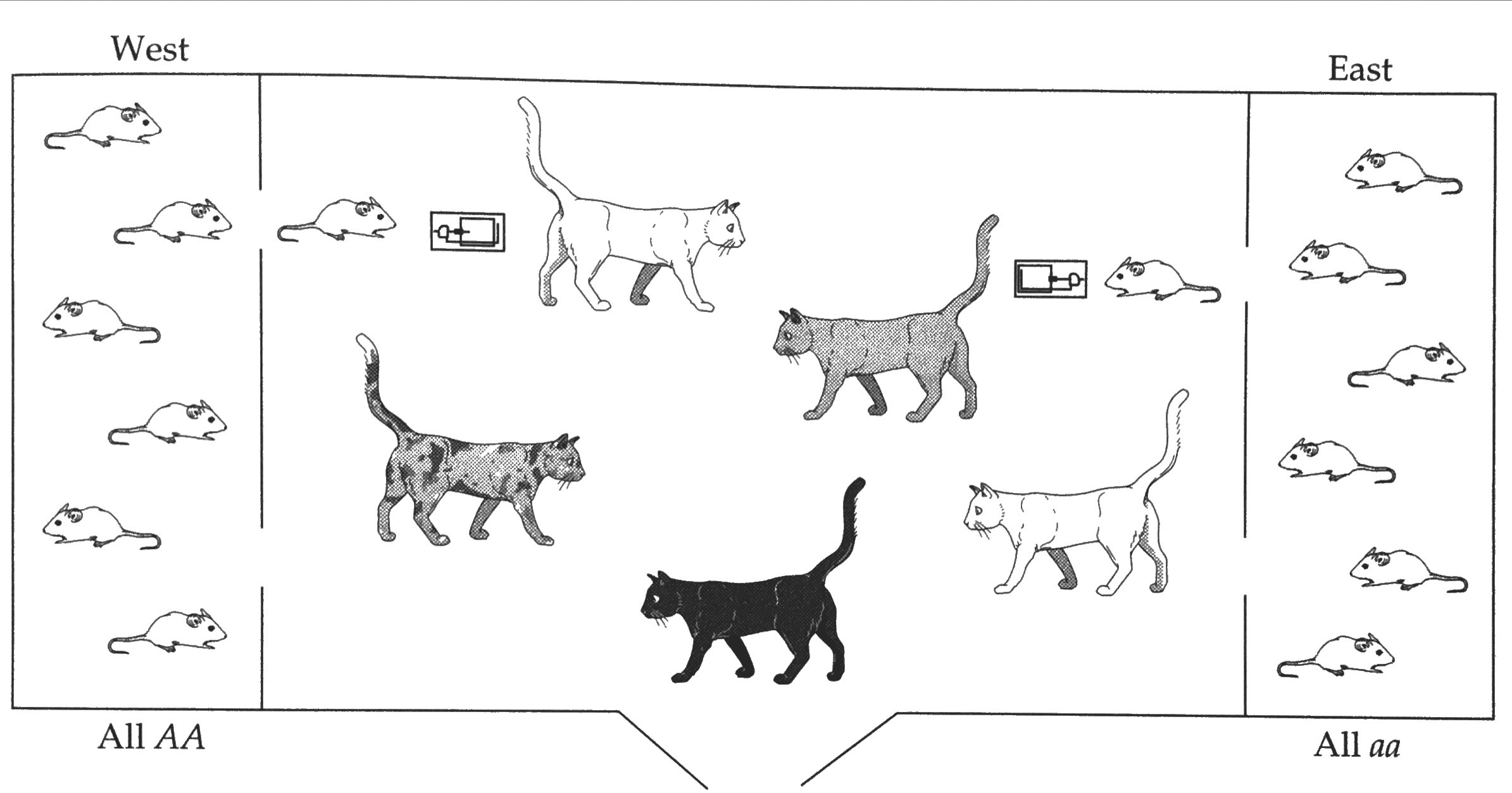 f(AA) = 0.5
f(aa) = 0.5
f(Aa) = 0

…When expected genotype frequencyis 2pq (0.25)
From Hartl and Clark, Principles of Population Genetics, Third Edition, Figure 4.1
[Speaker Notes: of deficiency of heterozygotes

Problem 4.3]
Population Structure
Extreme example for a locus with 2 alleles: 
A (frequency p)
a (frequency q)

Wright’s F statistic measures the deviation of proportion of heterozygous Aa (H) from the 2pq expected.
f(AA) = 0.5
f(aa) = 0.5
f(Aa) = 0

…When expected genotype frequencyis 2pq (0.5)
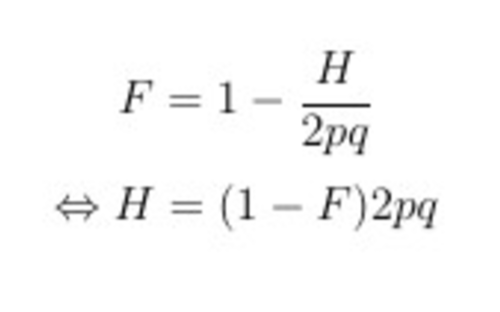 [Speaker Notes: of deficiency of heterozygotes

Problem 4.3]
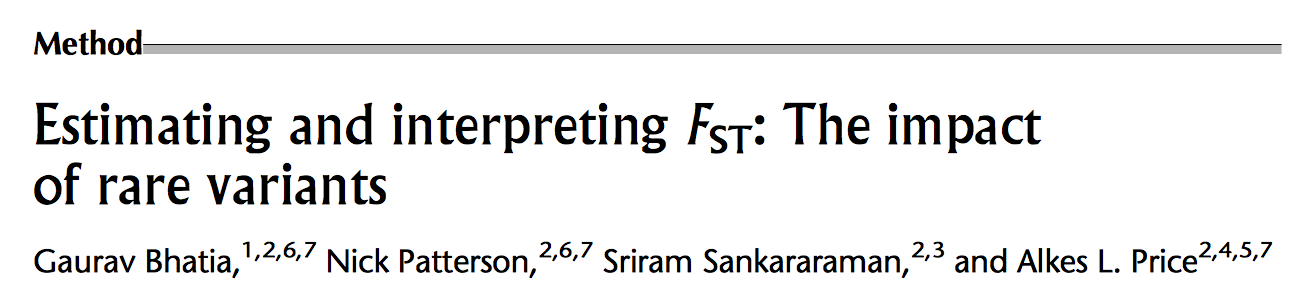 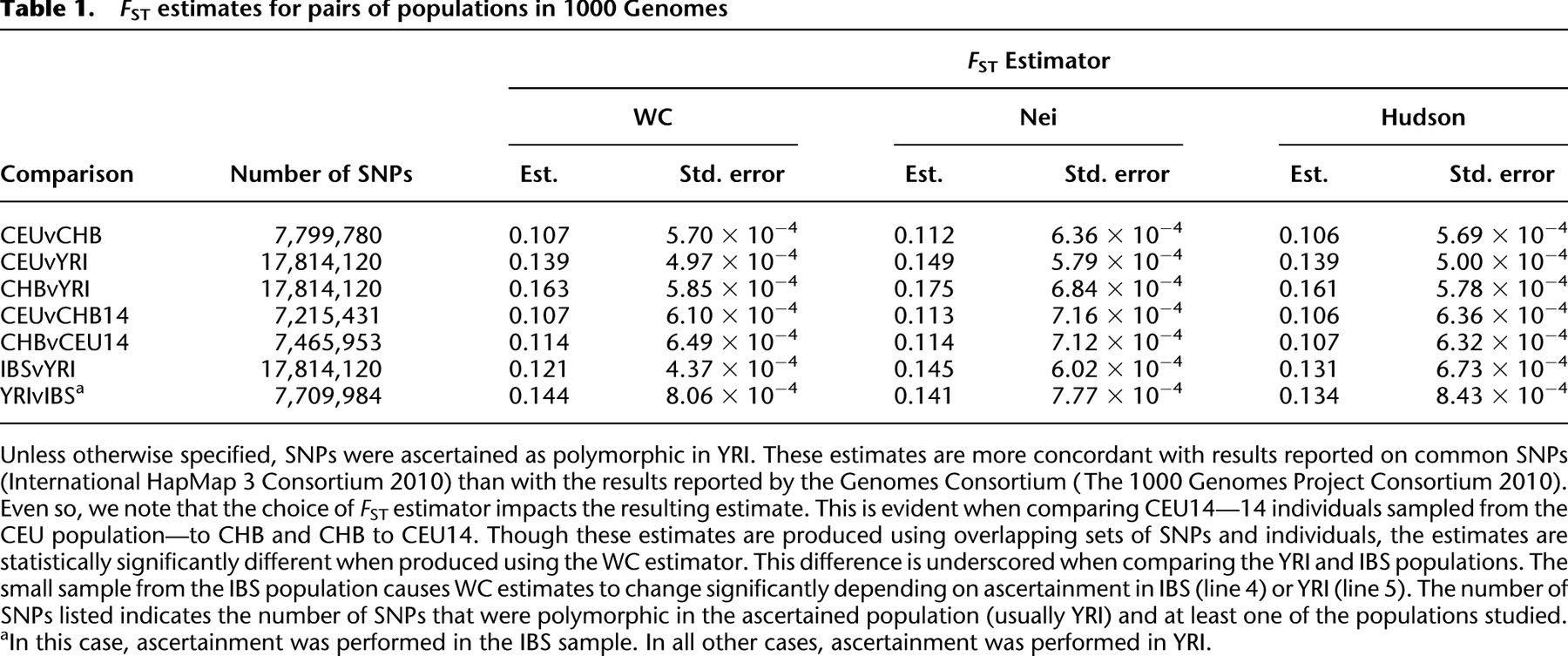 Principal Component Analyses
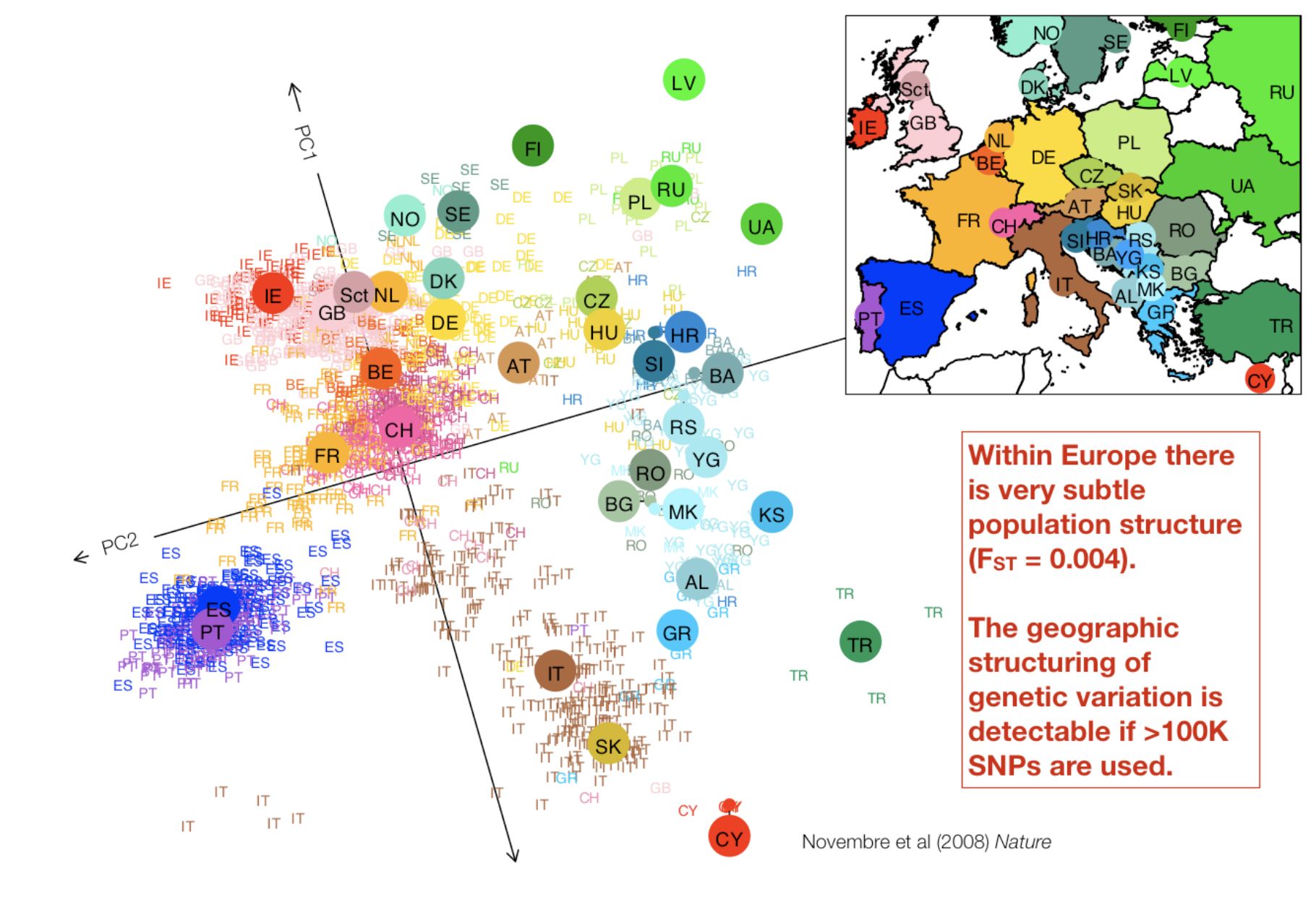 Principal components analysis of SNP data uncovers the major axes of genotype variance in our sample.
[Speaker Notes: with the first PC being that which explains most, the second the second most, and so on]
Uniform Manifold Approximation and Projection (UMAP)
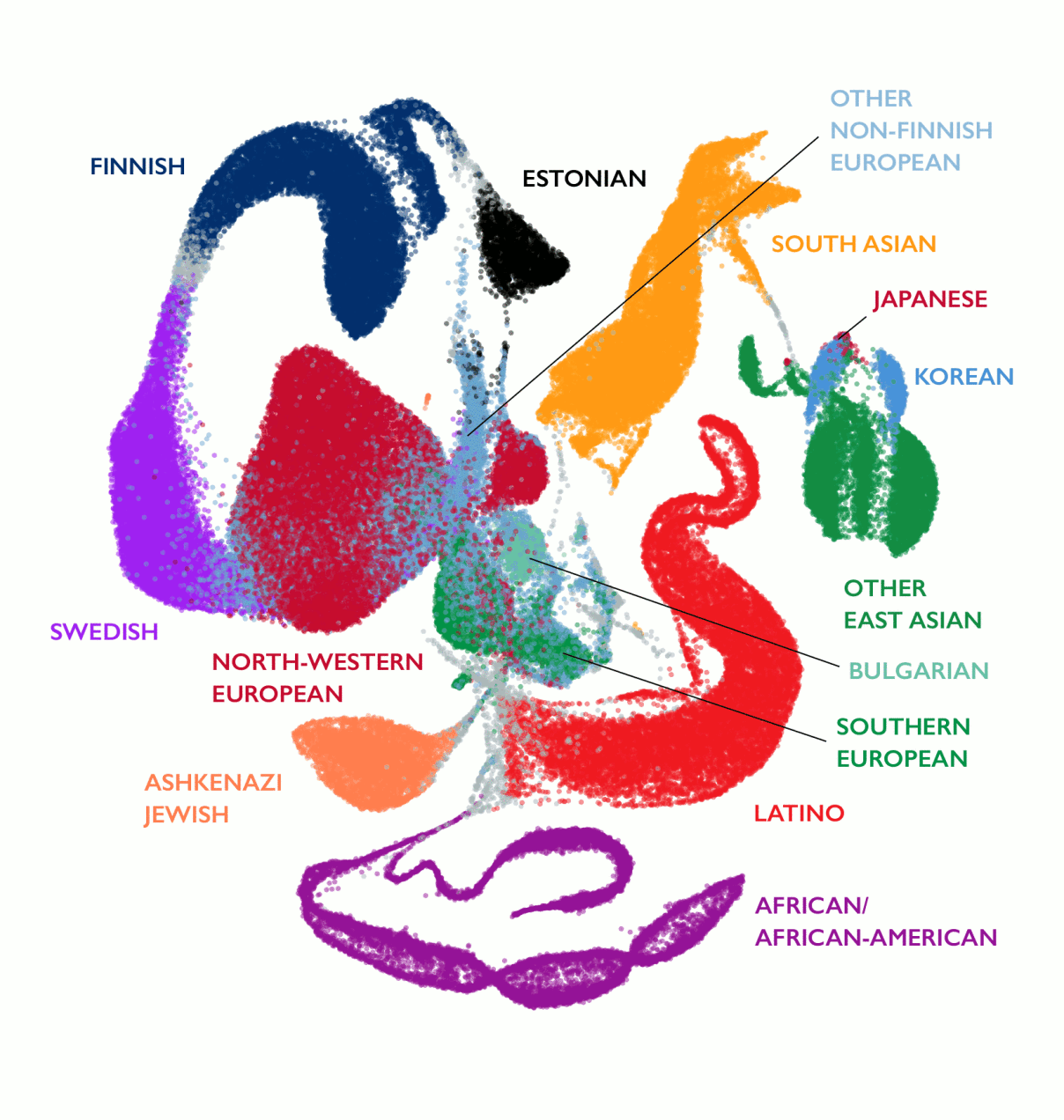 https://macarthurlab.org/2018/10/17/gnomad-v2-1/
Local Ancestry
Caribbean Individual
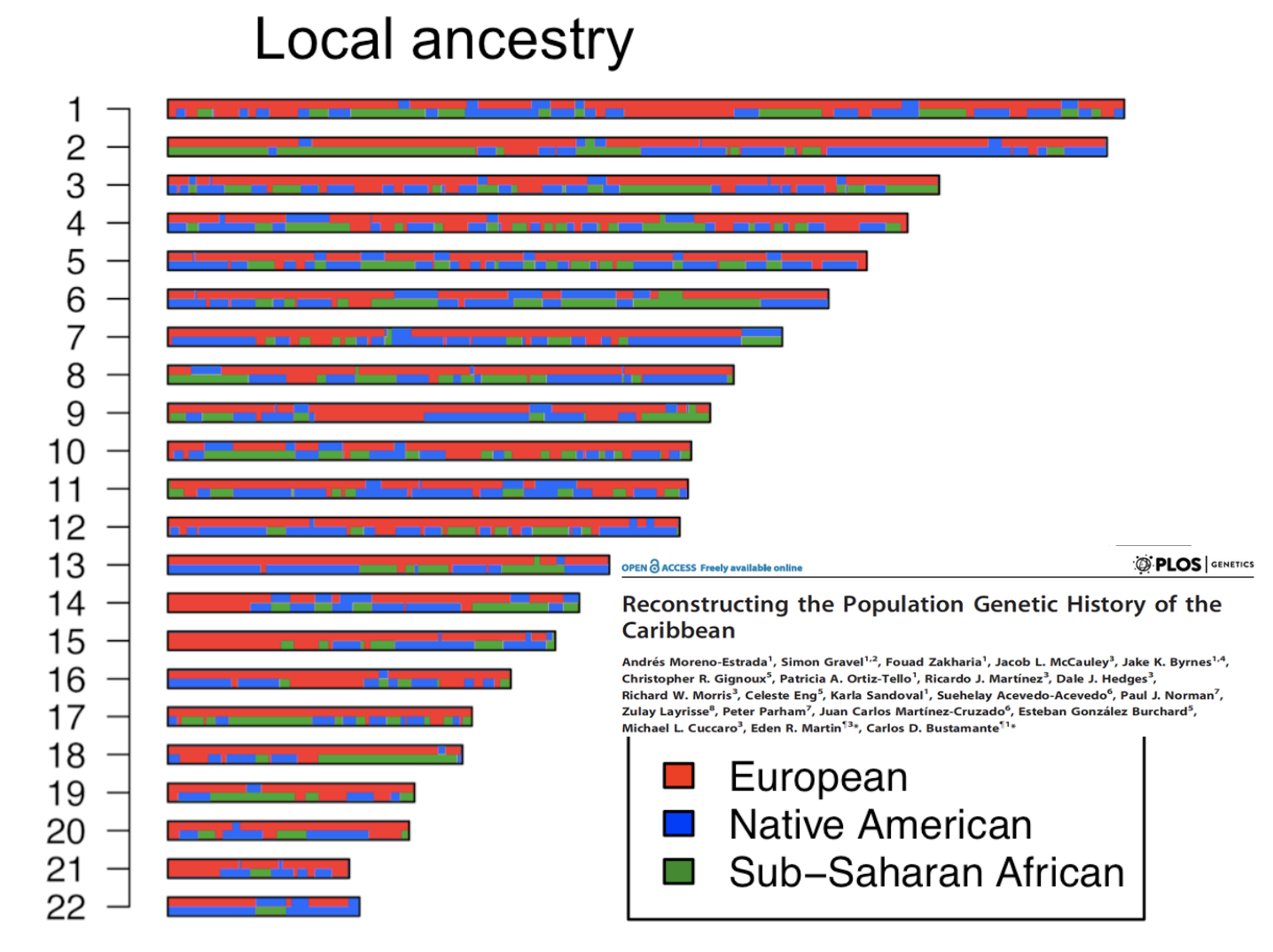 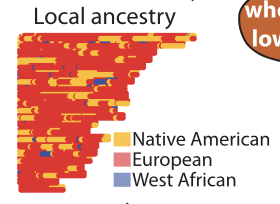 RFMix: Random Forest and Local Ancestry
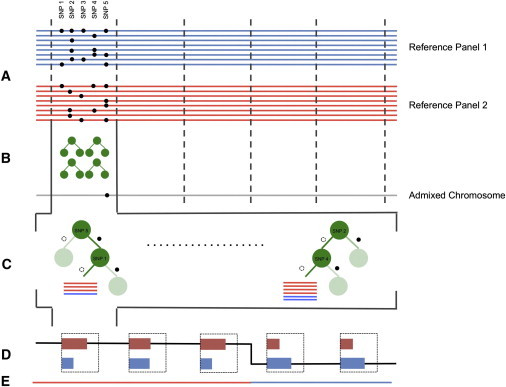 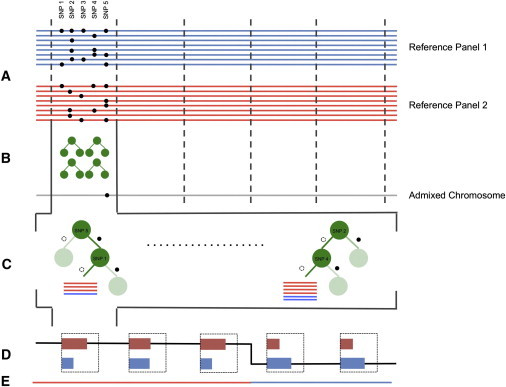 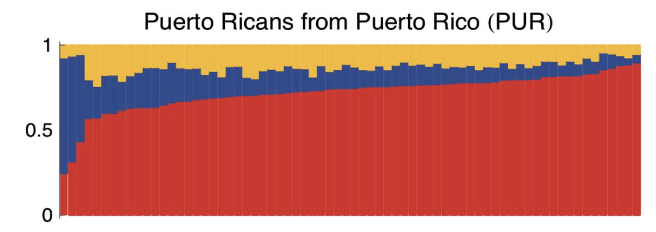 B. K. Maples et al., Rfmix: a discriminative modeling approach for rapid and robust local-ancestry inference, American journal of human genetics 93 (2013) 278–288.
Deep learning for population structure?
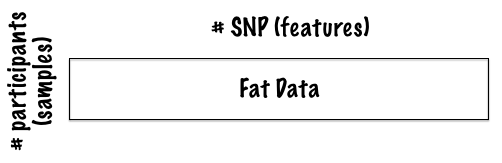 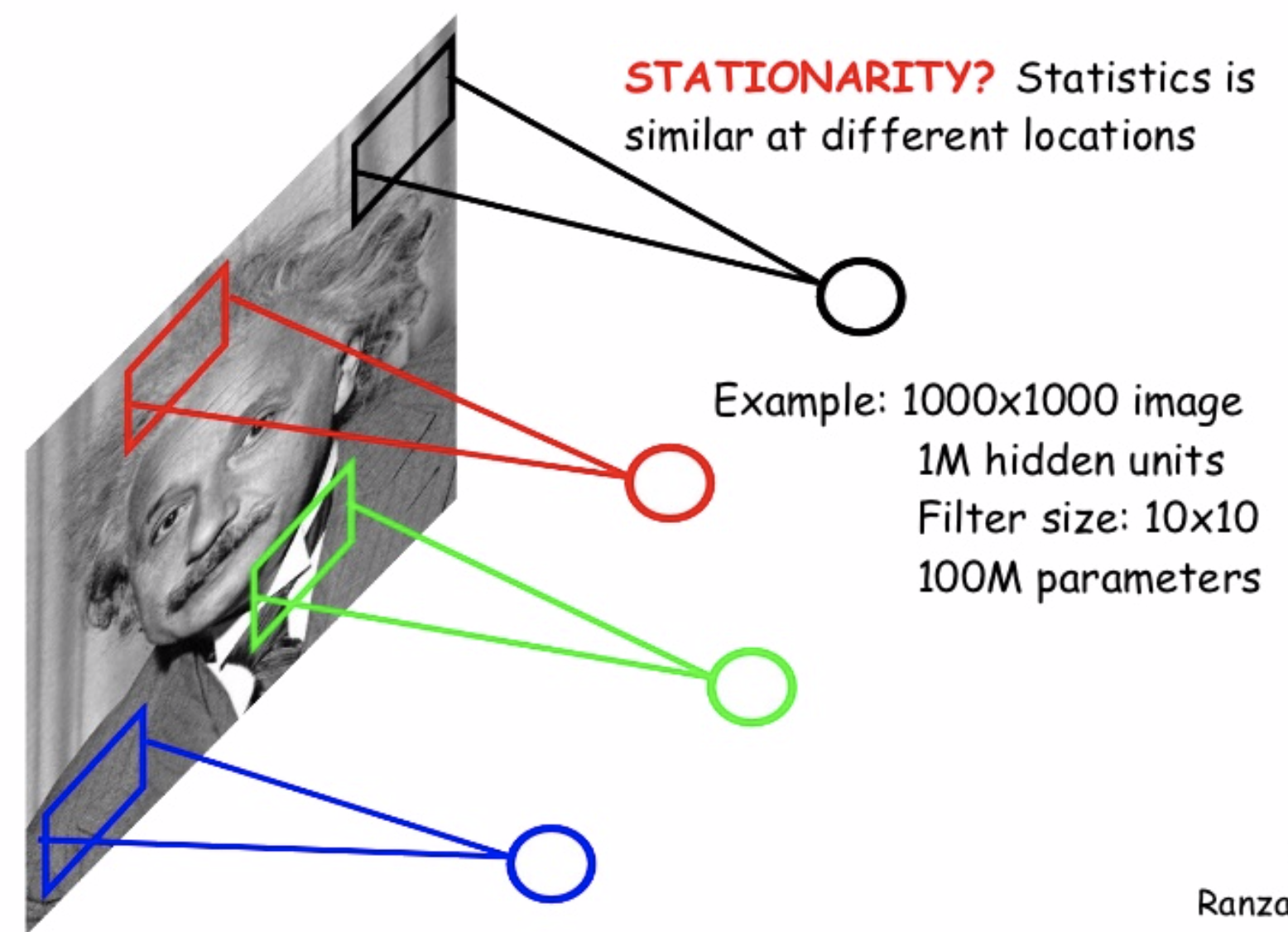 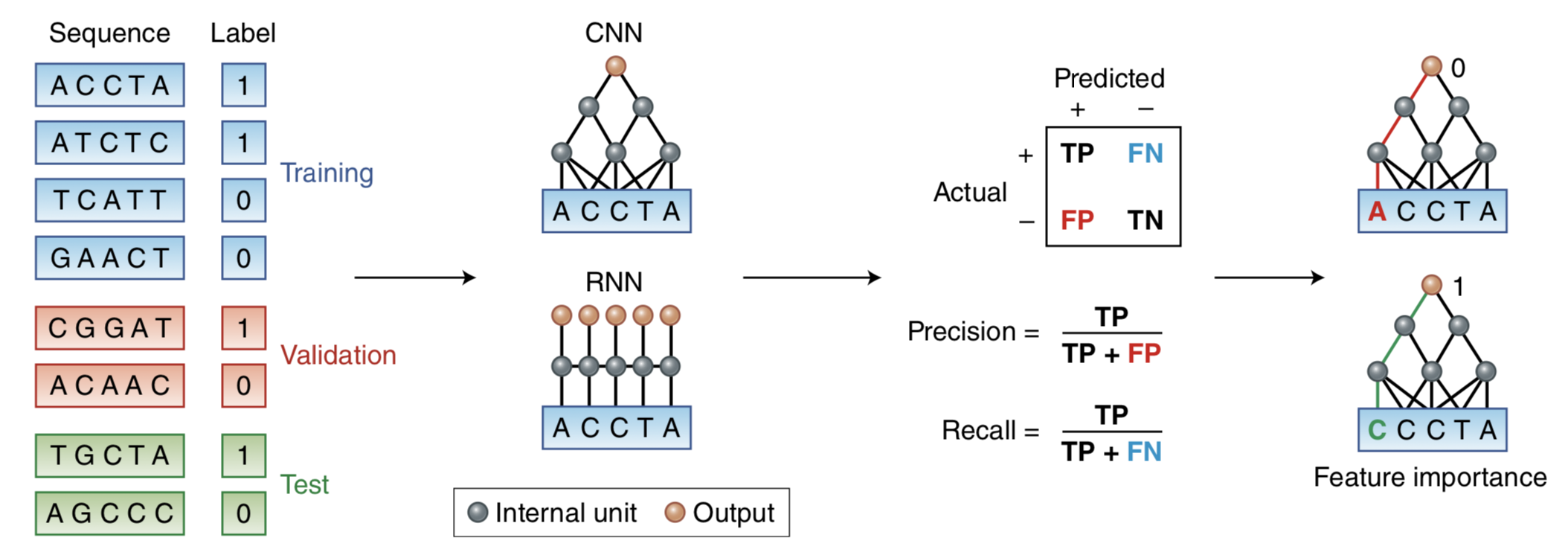 CNN/RNN do not solve the problem of prediction from individual level genomics data (violate stationarity)
100
MLP
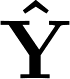 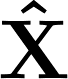 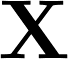 Diet networks: Thin Parameters for Fat Genomics
300K
Input data:
 NxF, 
N << F
MLP
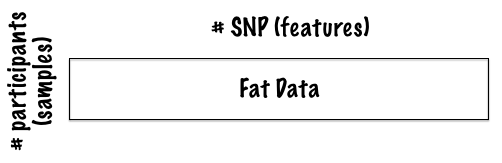 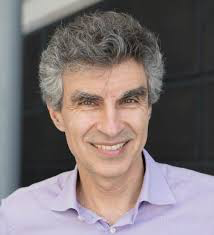 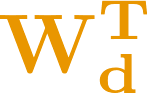 30M
Yoshua Bengio
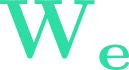 Input = 1 sample
1xF
Romero et al. ICLR 2017
Population stratification of 1000 Genomes populations
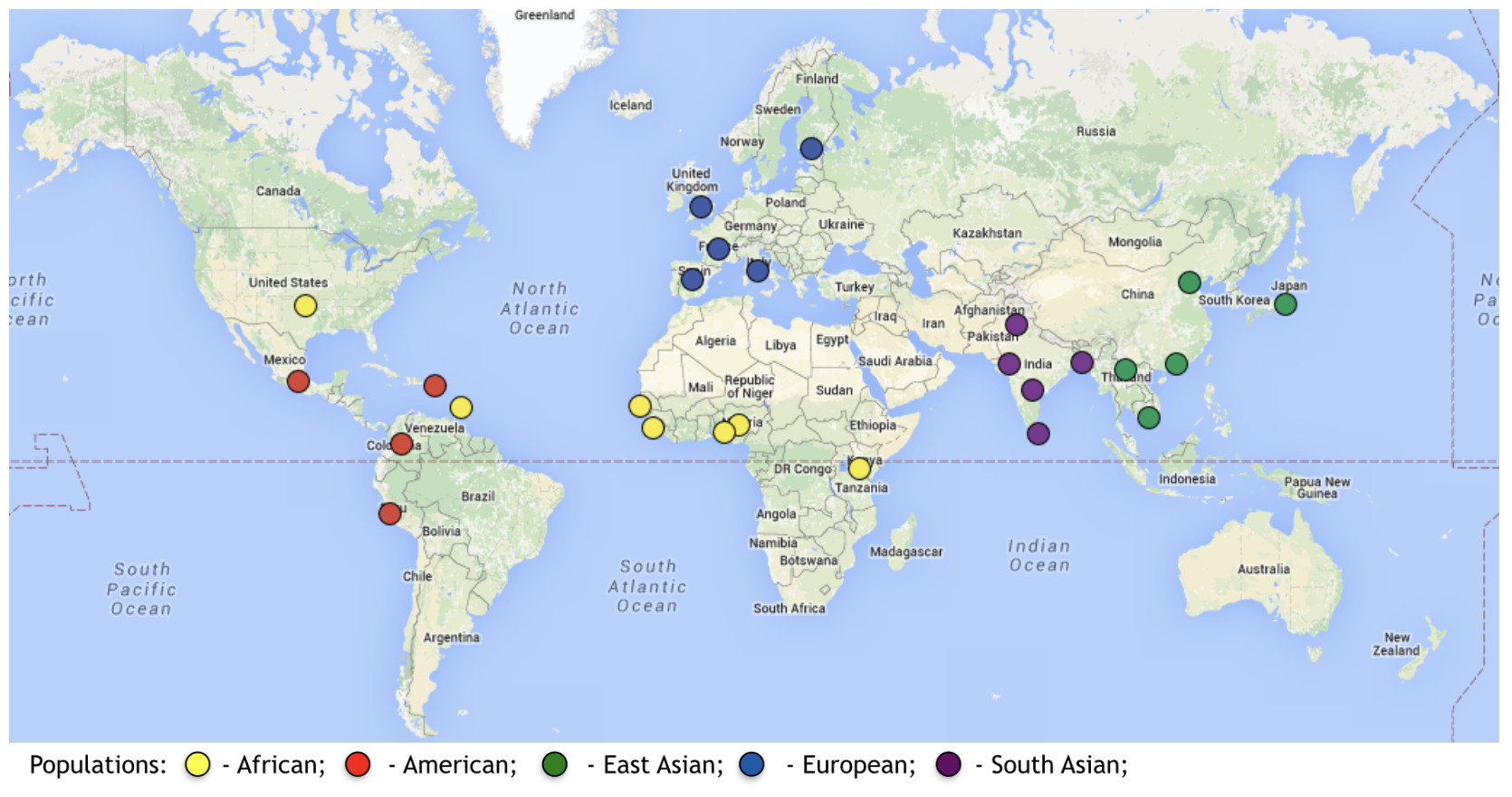 The International Genome Sample Resource (IGSR)
The dataset includes 26 populations from 5 geographical regions, in total 3450 individuals.
We used 294,427 SNPs pruned autosomal SNPs (MAF>0.05) genotyped on Affy 6.0 array.
Population stratification of 1000 Genomes populations
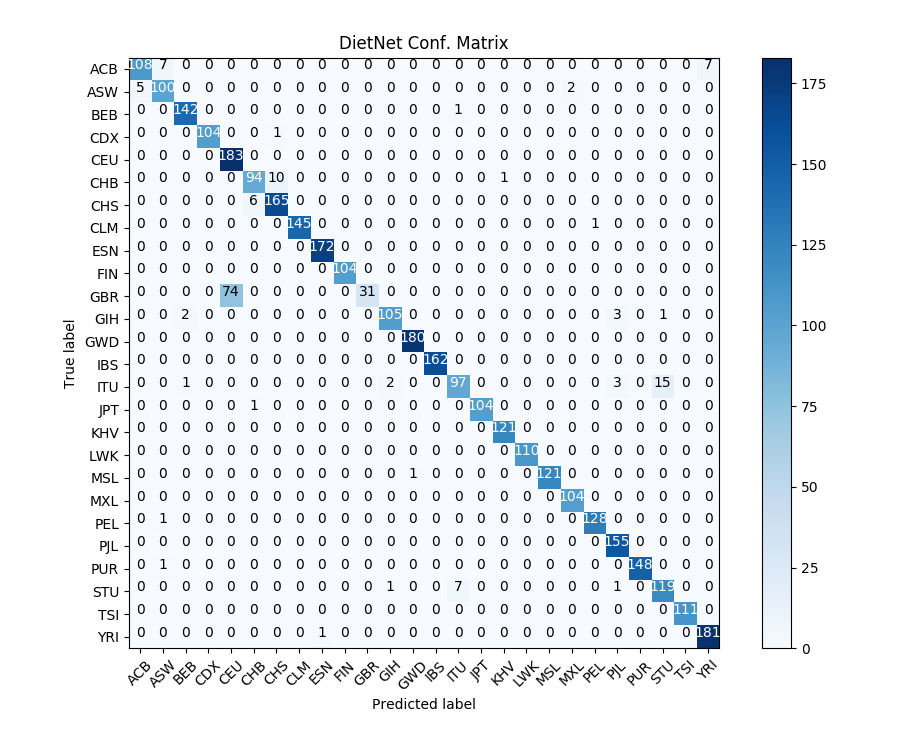 SAS
ASW – African Americans from SW USA 
ACB – African Caribbeans (Barbados)
PUR – Puerto Ricans (Puerto Rico)
CLM – Colombians (Colombia)
PEL – Peruvians (Lima)
MXL – Mexican ancestry (Los Angeles)
Misclassification error (5 fold) = 4.35 % (+/- 0.49)
Admixed
YRI – Yoruba (Nigeria)
LWK – Luhya (Kenya)
GWD – Gambian (Gambia)
MSL – Mende (Sierra Leone)
ESN – Esan (Nigeria)
AFR
IBS – Iberian (Spain)
TSI – Toscani (Italia)
FIN – Finnish (Finland)
GBR – British (England and Scotland)
CEU – Utah Residents of EUR ancestry
EUR
Non Admixed
JPT – Japanese (Tokyo)
KHV – Kinh (Vietnam)
CHB – Han Chinese (Beijing)
CHS – Southern Han Chinese
CDX – Chinese Dai (Xishuangbanna)
EAS
PJL – Punjabi (Pakistan)
BEB – Bengali (Bangladesh)
STU – Sri Lankan Tamil (UK)
ITU – Indian Telugu (UK)
GIH – Gujarati Indian (Houston, Texas)
Population Genetics
Population genetics is the study of how the genetic composition of natural populations has changed over successive generations.
The driving forces of biological evolution are:
Mutation
Structure 
Genetic drift 
Selection 
Migration 
Recombination
Natural selection
Summary statistics
Genetic variant under selection
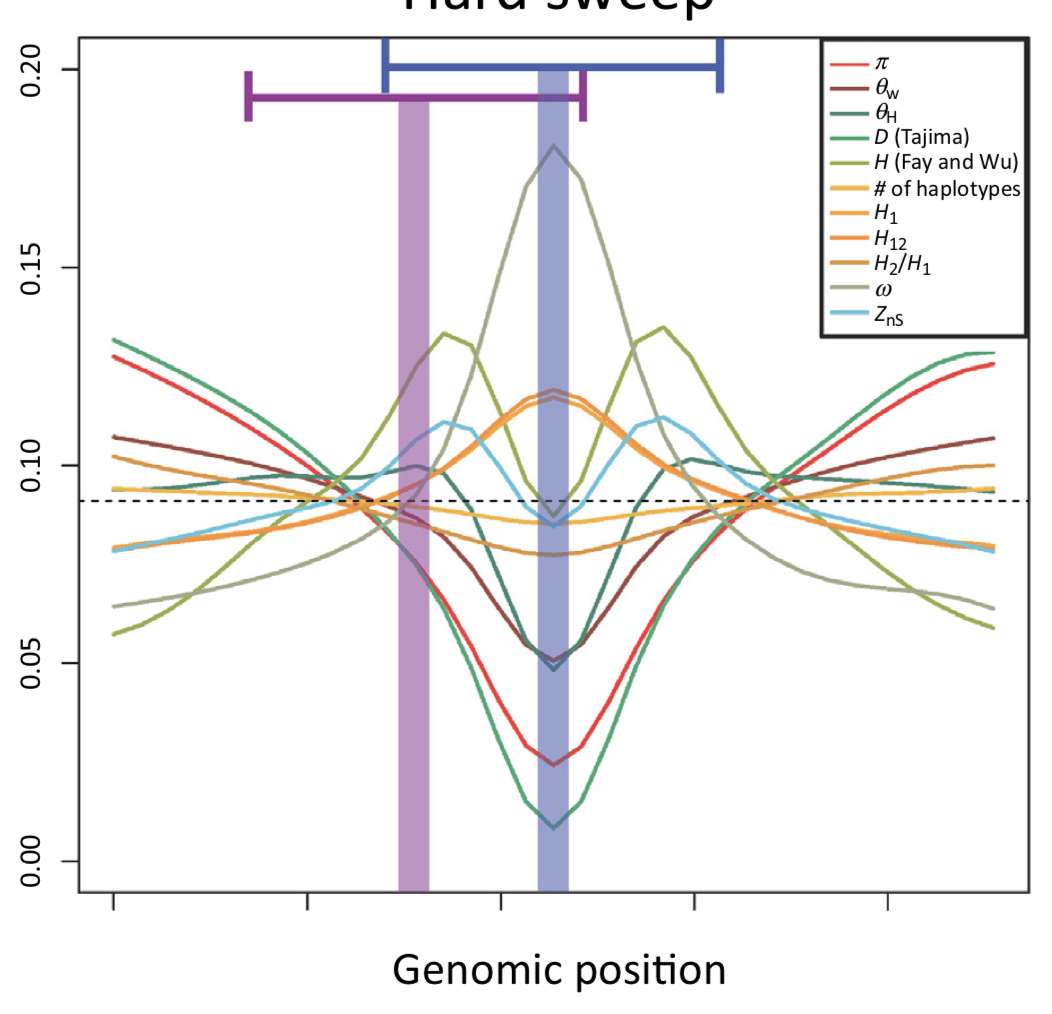 Different signatures depending on population history (structure, population size)
Schrider and Kern, Trends in Genetics, April 2018, Vol. 34, No. 4
Population size and selection
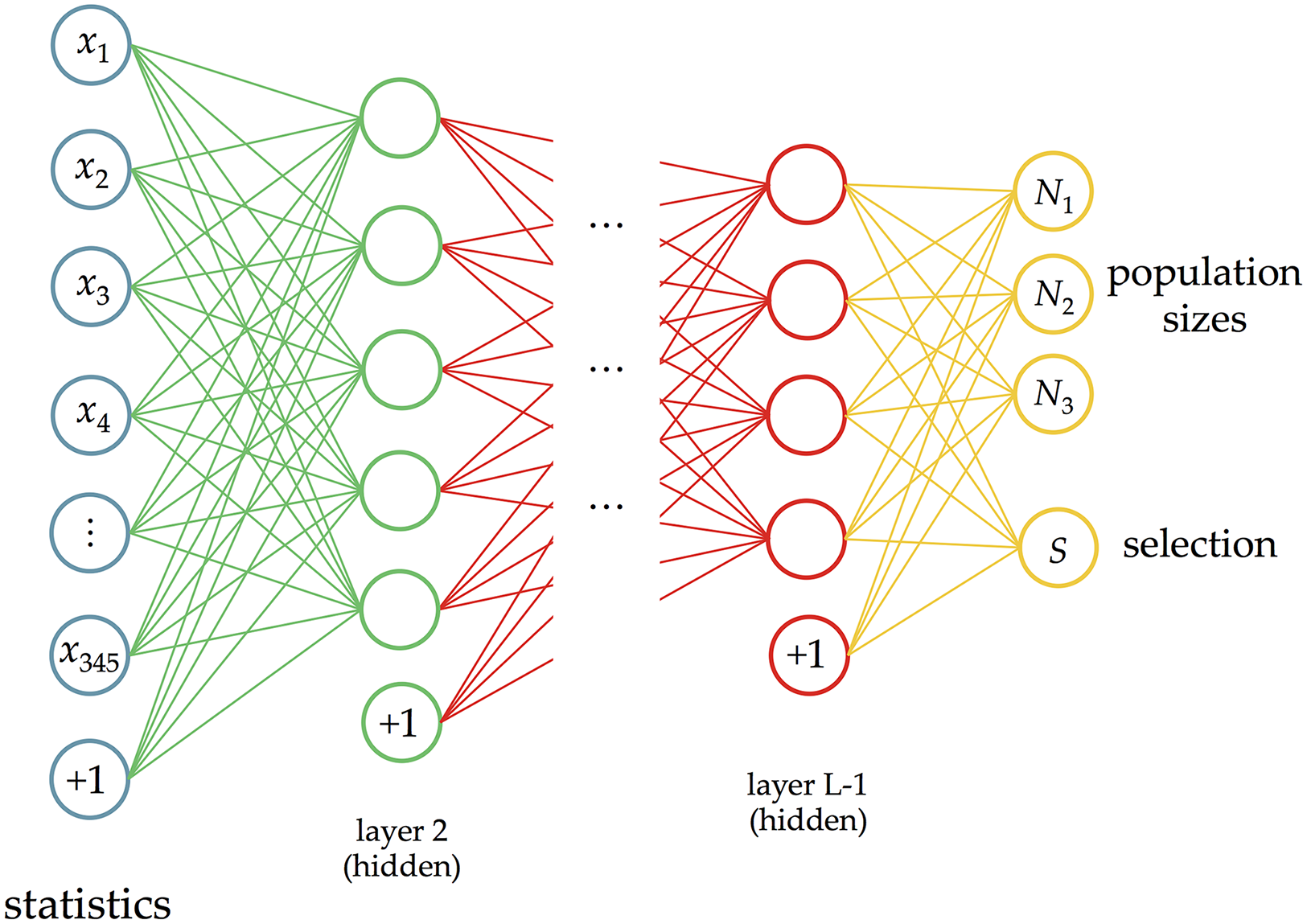 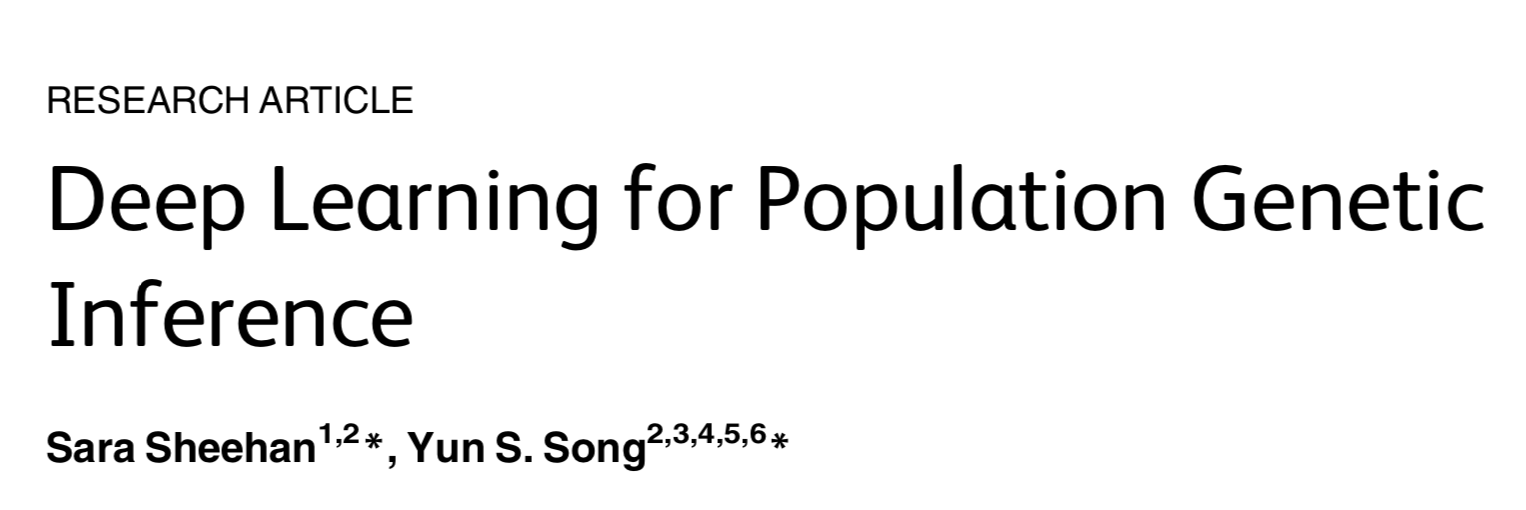 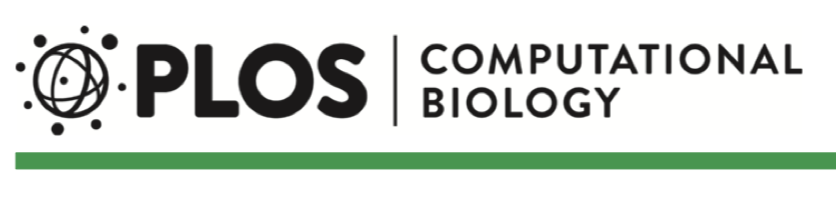 Population size and selection
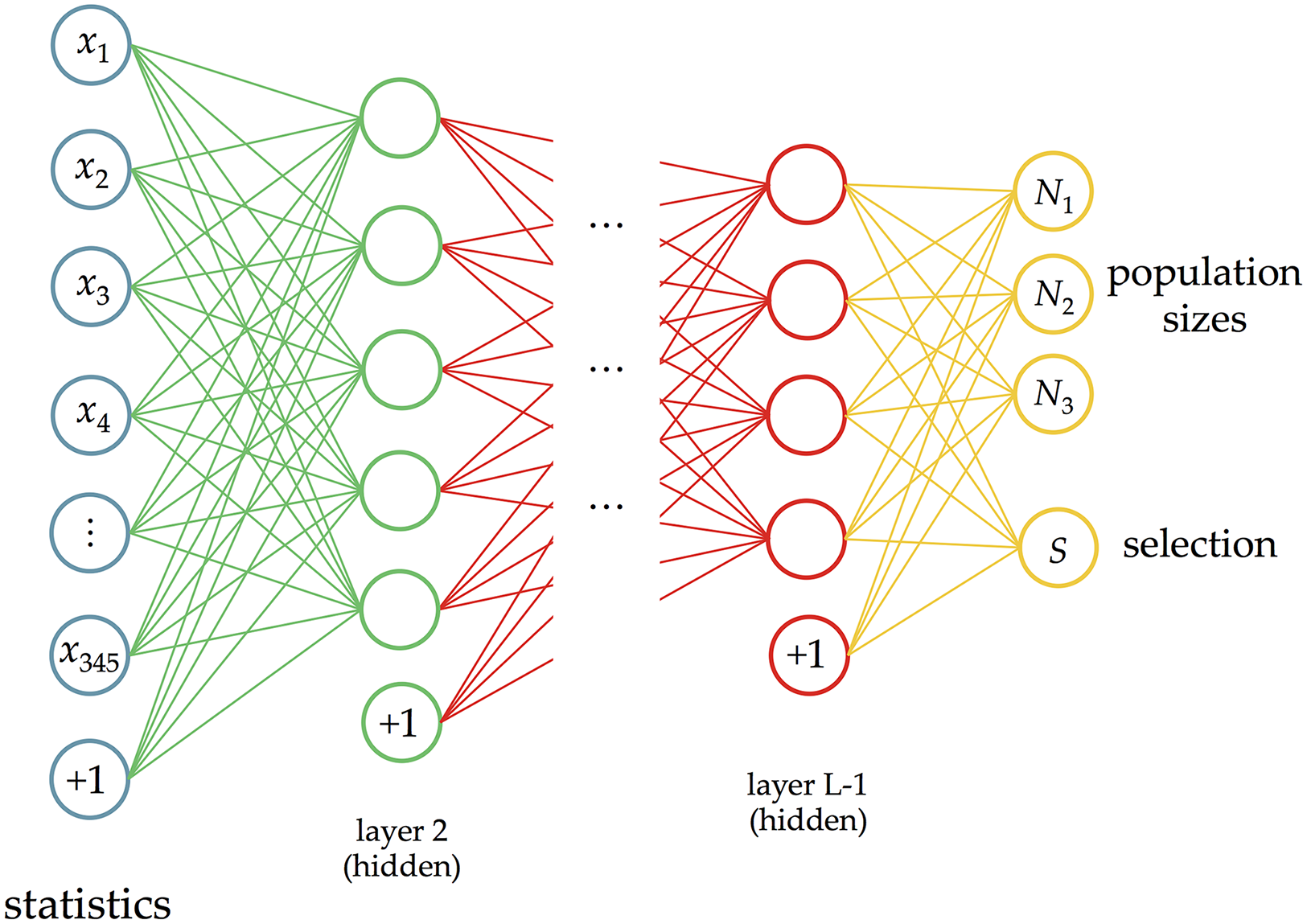 Simulations under different 
scenarios
Computing Summary Statistics
Training/Testing
Demography only ~ 11h
Demography + selection ~ 75h
Real data??
Population Genetics
Population genetics is the study of how the genetic composition of natural populations has changed over successive generations.
The driving forces of biological evolution are:
Mutation
Structure 
Genetic drift 
Selection 
Migration 
Recombination
Recombination rates
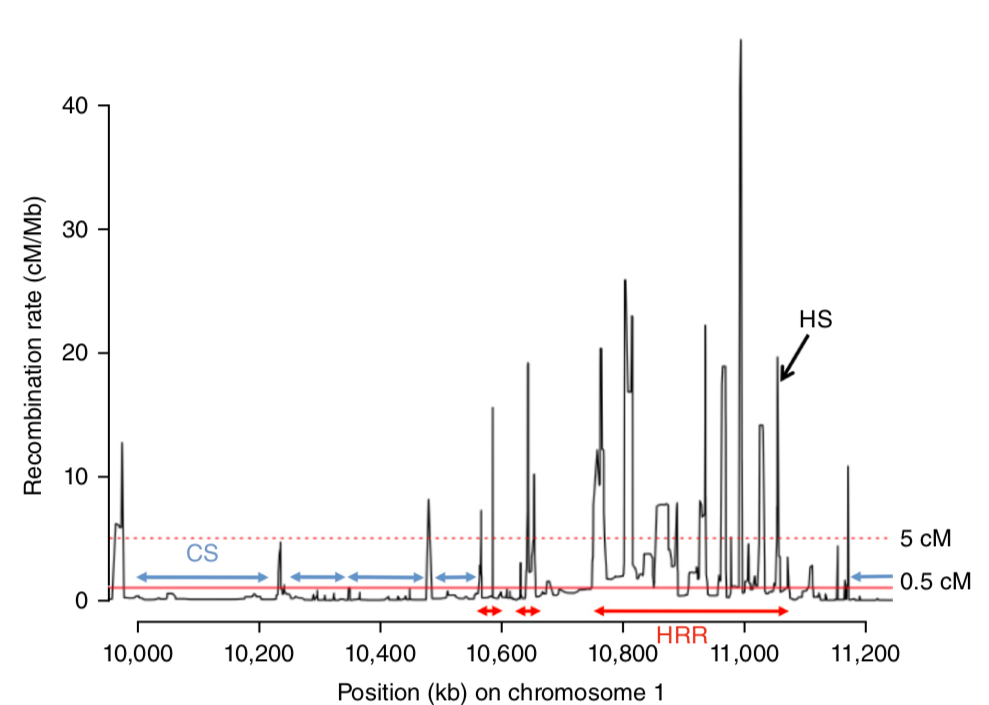 Trickier to get summary statistics that are not confounded by selection/demography
Recombination rates
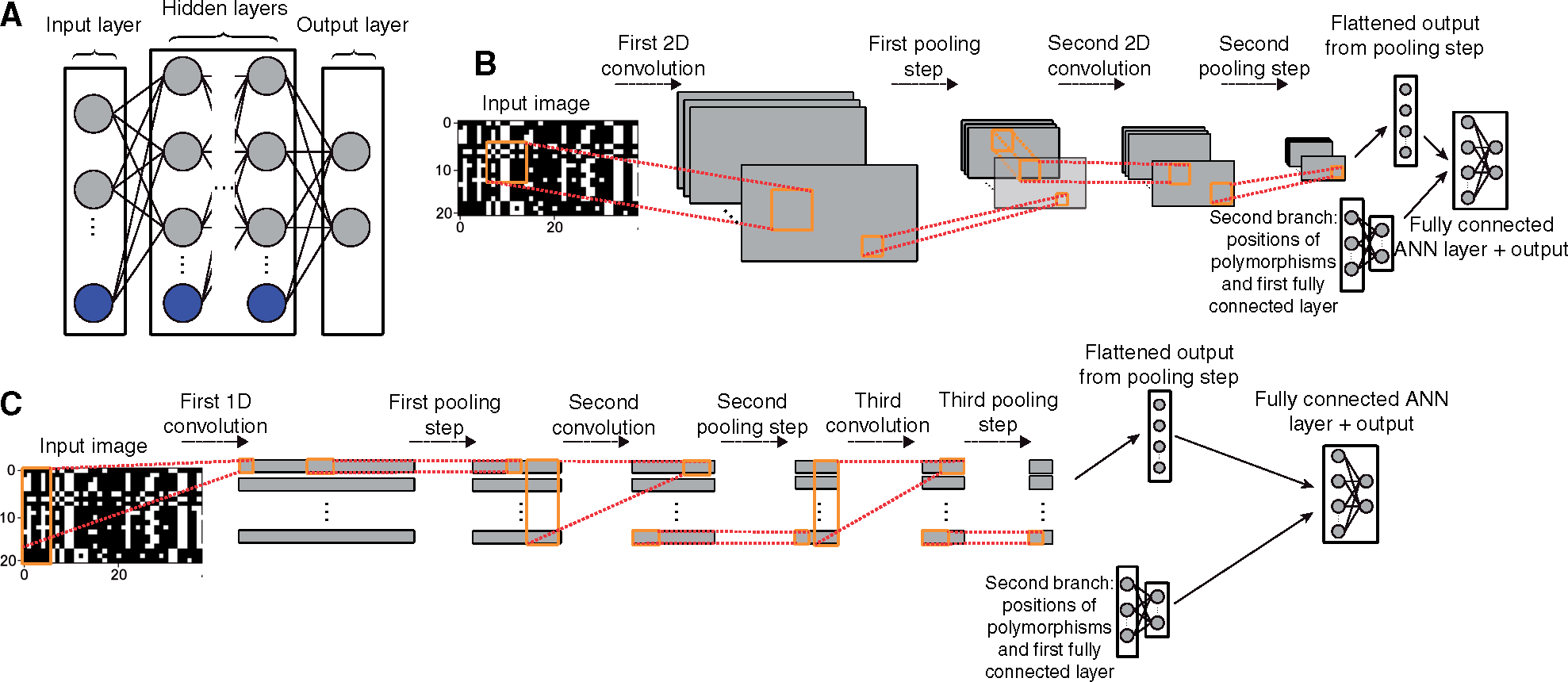 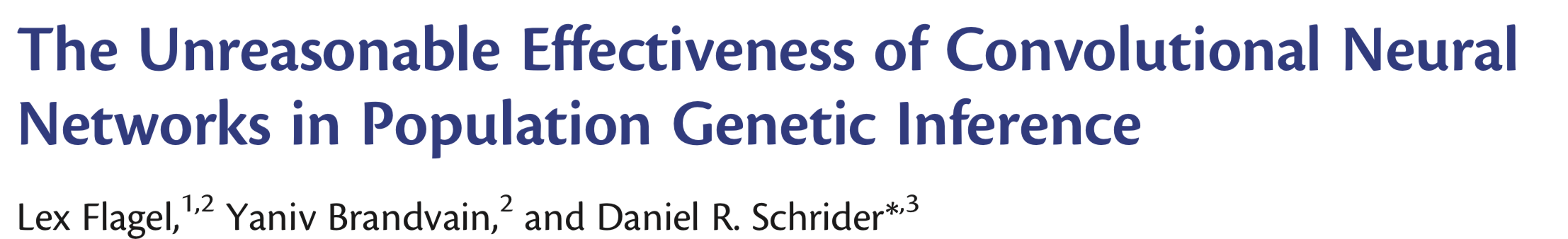 Molecular Biology and Evolution, Volume 36, Issue 2, February 2019, Pages 220–238, https://doi.org/10.1093/molbev/msy224
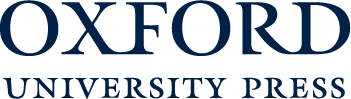 Additional work
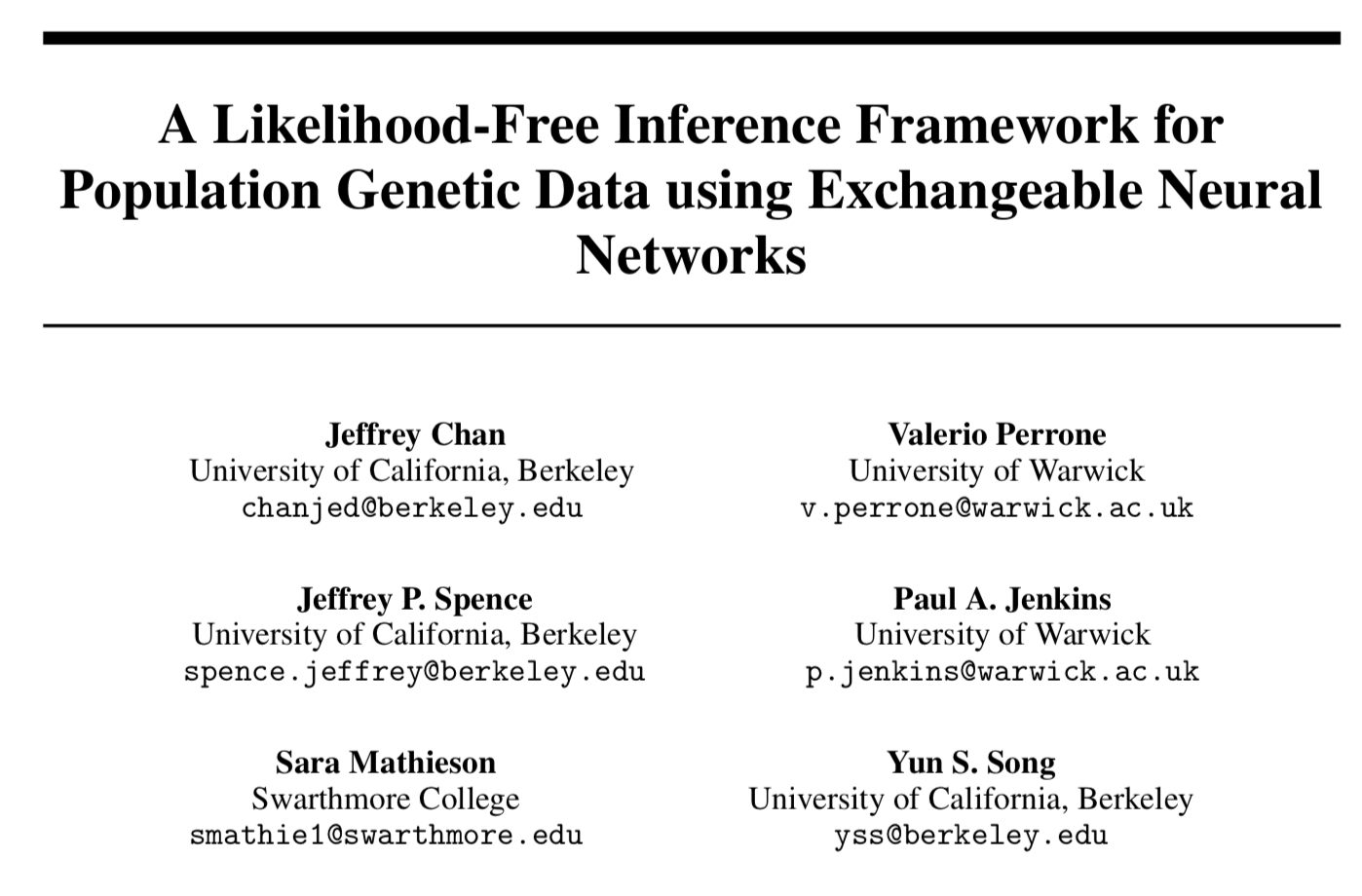 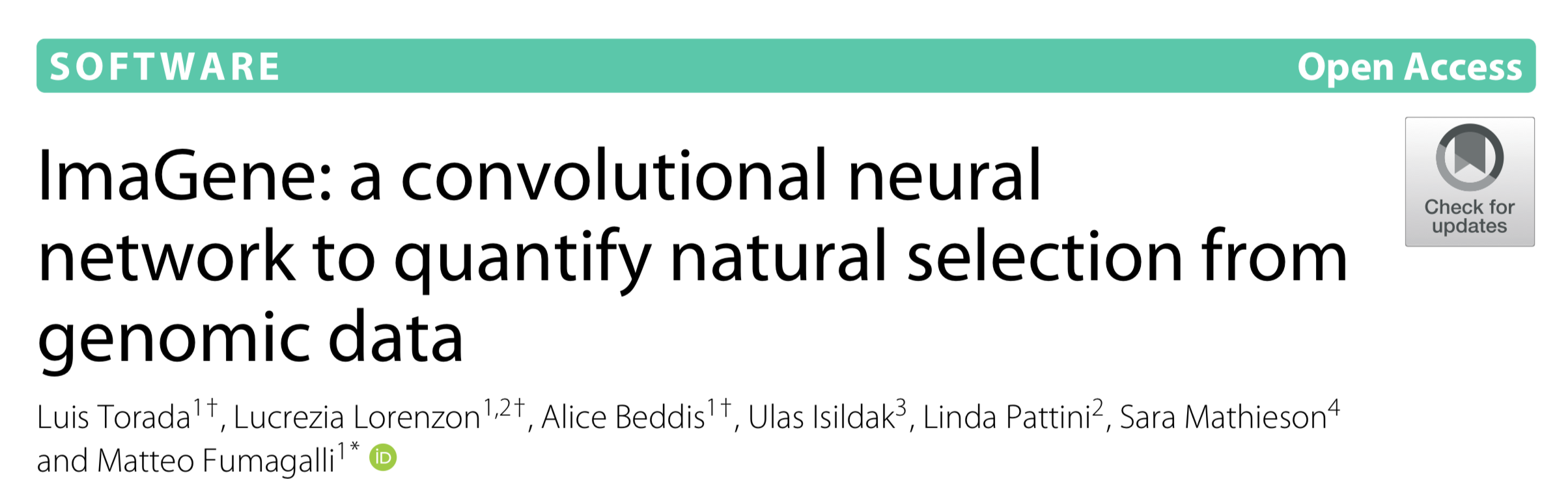 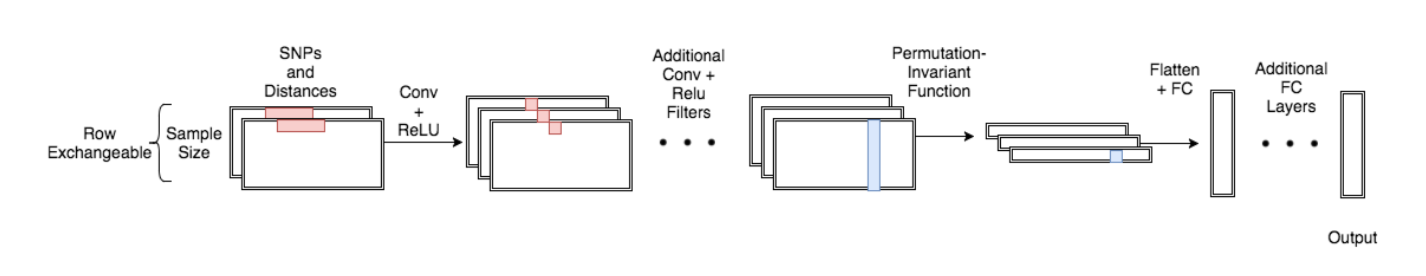 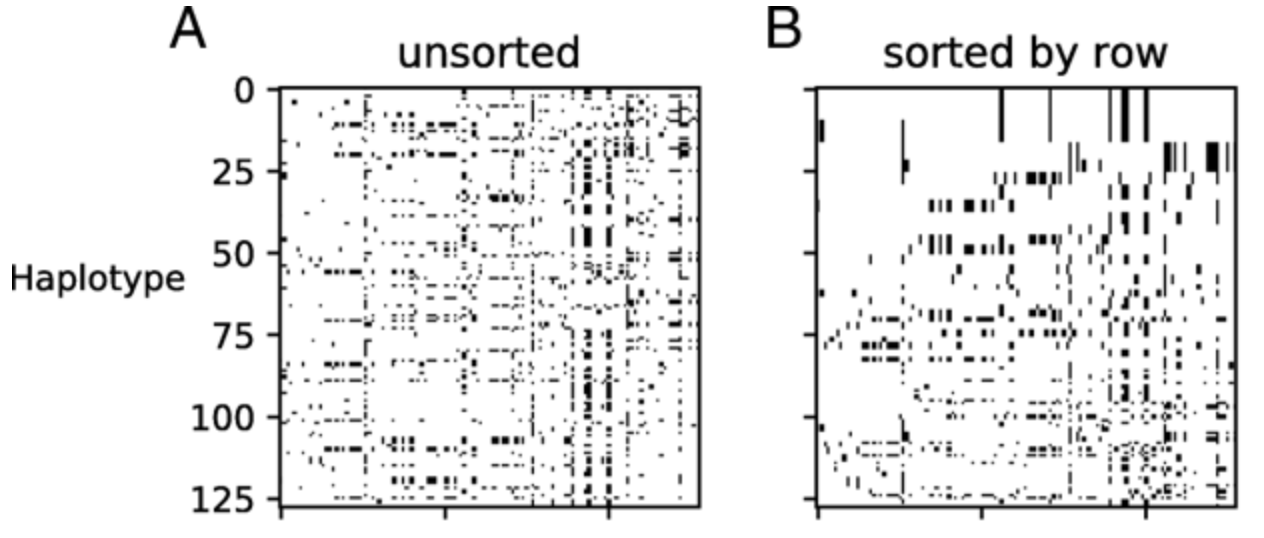 Population genetics simulations: Aren’t we back to the model-based approaches?
Thank you!
Datasets
Genomic Annotation : These databases provide the known functionality of each part of the human genome.